The Mad Hedge Fund Trader“The Short Play is On”
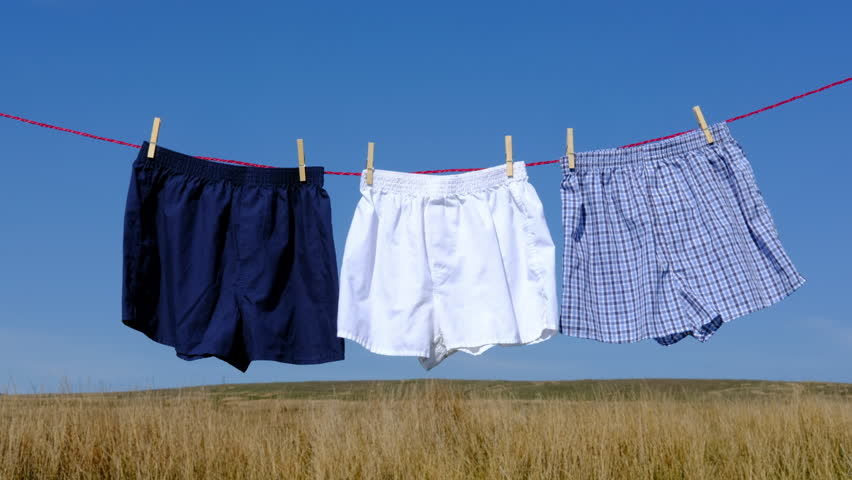 With John Thomasfrom Silicon Valley, CA, August 7, 2019www.madhedgefundtrader.com
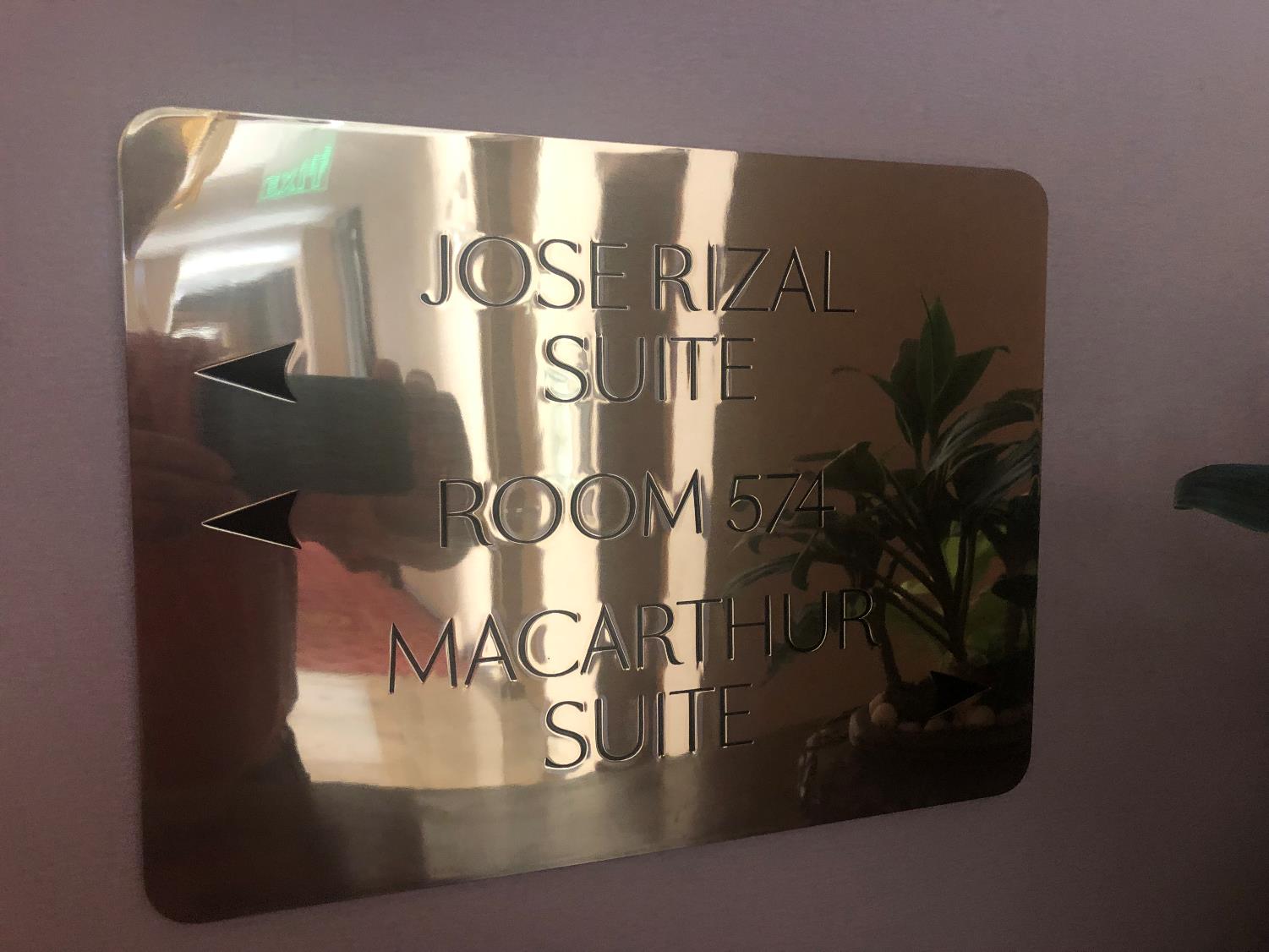 October 25-26 Lake Tahoe Conference
*Two days of informative speakers on crucial trading and investment issues*Trade tips with the most successful Mad Hedge traders*2 nights in the Hyatt, including all you can eat and drink*Tickets are a bargain at $699 to $1,999*Buy now, upper ticket classessell out first
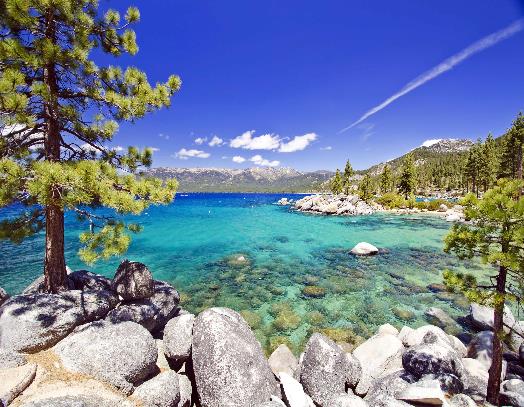 Trade Alert PerformanceNew Highs!
*January   9.49% Final          *July  +3.07% MTD*February   +4.64% Final         *August +3.63% MTD*March    +1.78% Final         *September 1.38% Final*April       +0.30% Final         *October +1.37% Final*May        +0.25% Final        *November -1.83% Final*June        -0.50% Final       *December -4.13% Final*2019 Year to Date +8.9%compared to +21.96% for the Dow Average*+322.10% since inception,*Average annualized return of 33.13% for 10 years
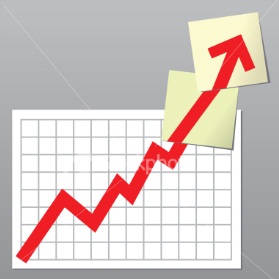 Portfolio ReviewKeeping Small PositionsOnly Buying Very Deep in-the-Money on Capitulation Days
Expiration P&L23.22%
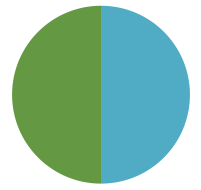 GTD 10 Year Daily Audited Performance
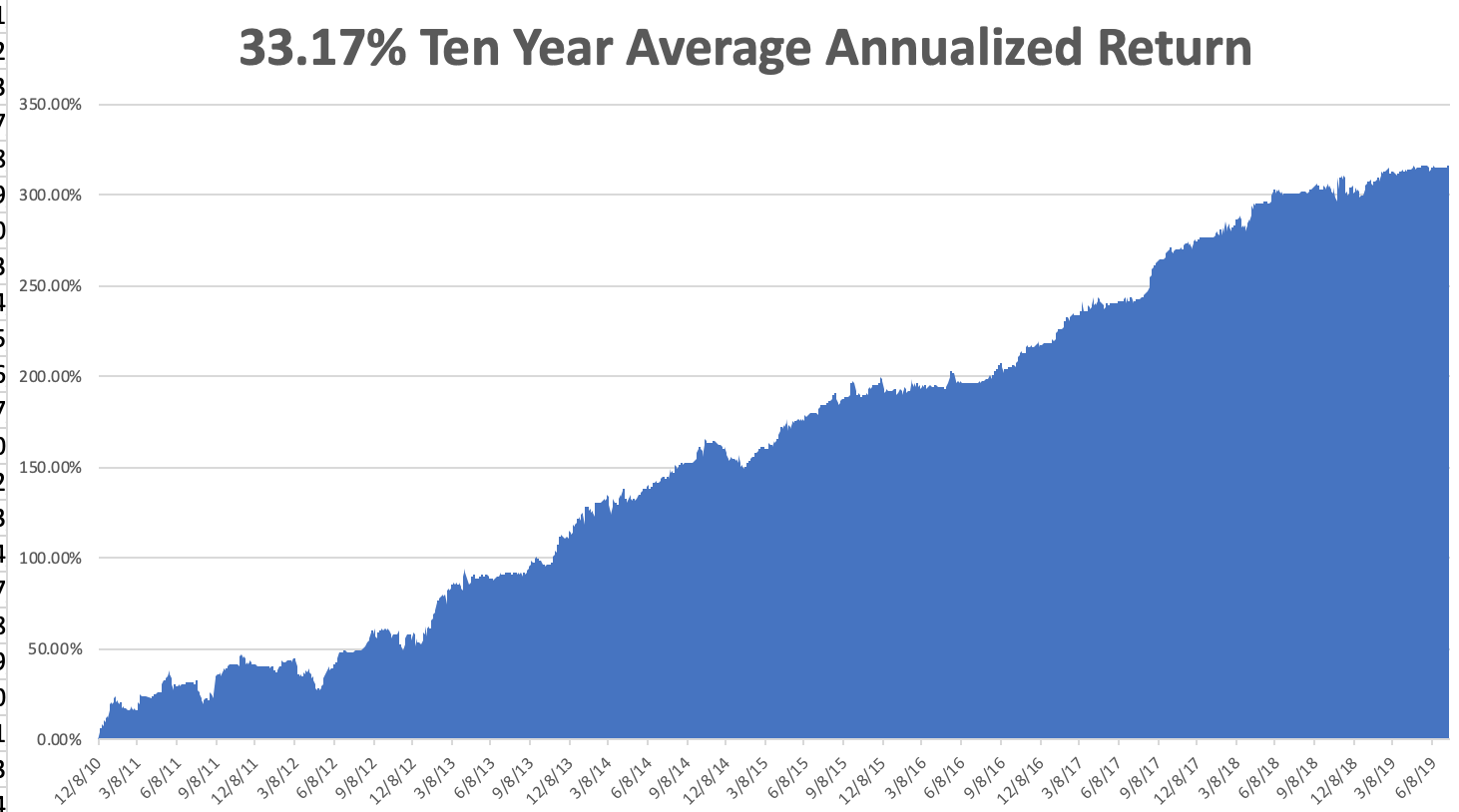 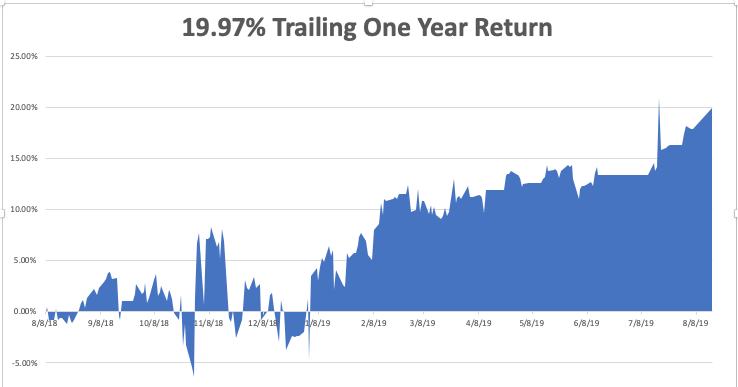 The Method to My Madness
*Long overdue correction now in play, sell every rally*Fed rate cut was the greatest “Sell the news” of all time, and was completed negated by Trumps dramatic escalation of the trade war within 24 hours*Is Trump inviting a recession to force interest rate cuts*Bonds now discounting a recession at 1.74% on ten year*Another Fed 25 basis point rate cut due in September*Plunging rates have killed the US dollar, making weak dollar plays like (TLT) and(GLD) the number one pick for short term trading*Oil suffers instant 20% correction on global recession fears,not even a tanker war can support it
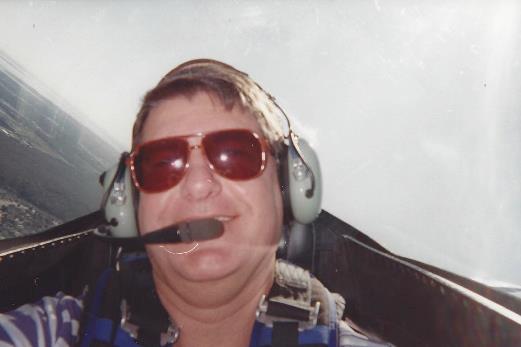 The Mad Hedge Profit PredictorMarket Timing Index-An artificial intelligence driven algorithm that analyzes 30 differenteconomic, technical, and momentum driven indicators
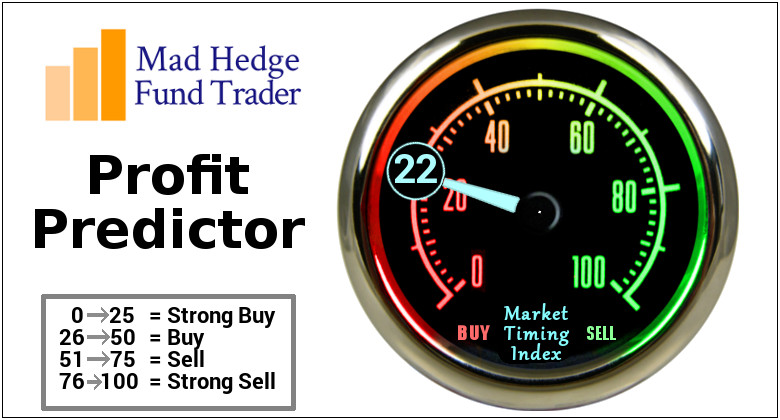 The Mad Hedge Profit PredictorHeaded Towards a “BUY”
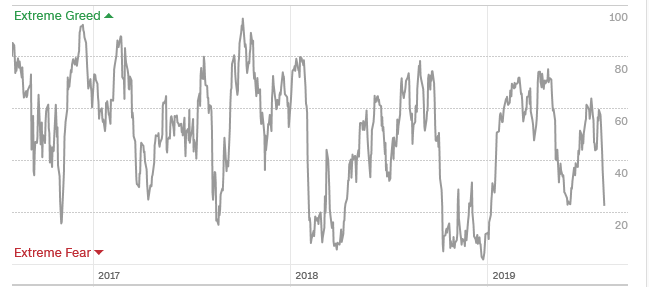 SELL
BUY
The Global Economy – Global Collapse
*All major economies are now slowing*The US is still the strongest economy in the world, but is fading fast*China tariff increases squarely aimed at retailers, right when the Christmas season is at sea*European is accelerated downward economic spiral, will spill into the US,Germany has dropped from 2.0% growth to 0.5% since January*Big Chinese yuan devaluation offsetting cost of tariffs, will continue, *The world turning to negative interest rates tells us that worst to come*”No Deal” Brexit acceleration throws the fat on the fire, pound in free fall
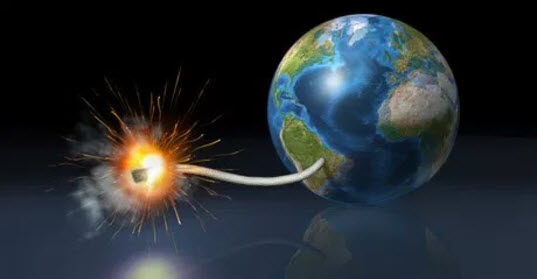 Weekly Jobless Claims+8,000 to 215,000
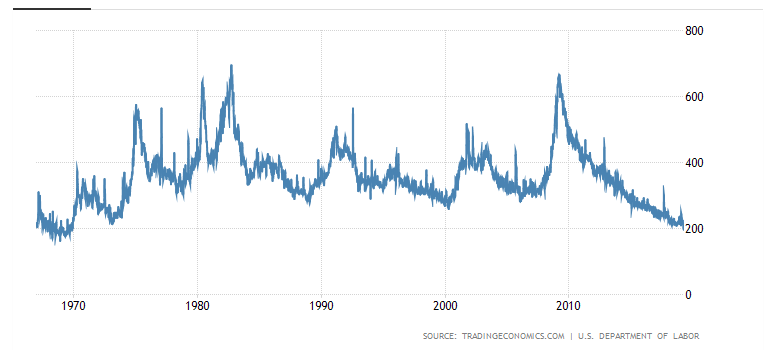 Soybeans - Trade War IndicatorTrade Back to the Forefront
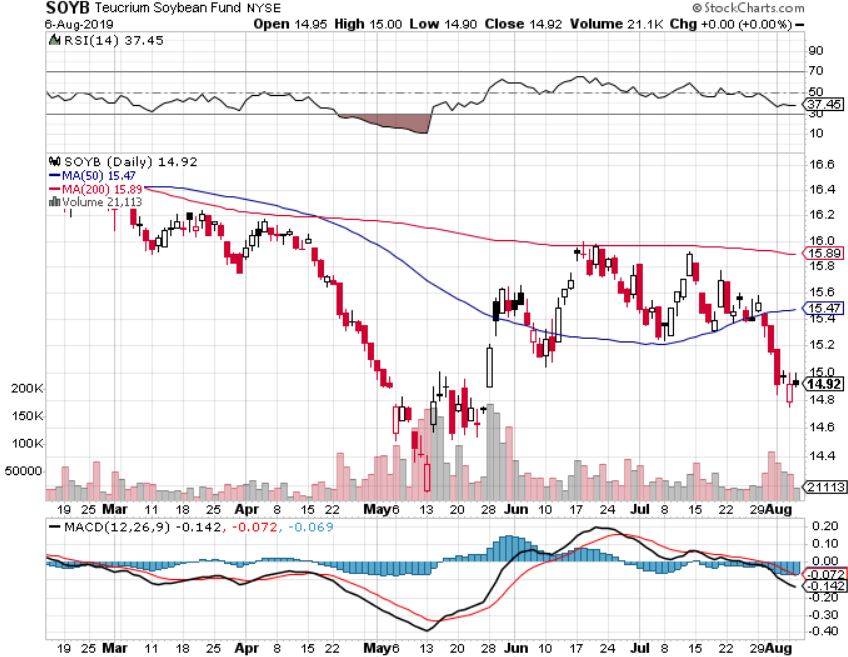 The Bill Davis ViewA $1,500 Upgrade for the Mad Day Trader Service
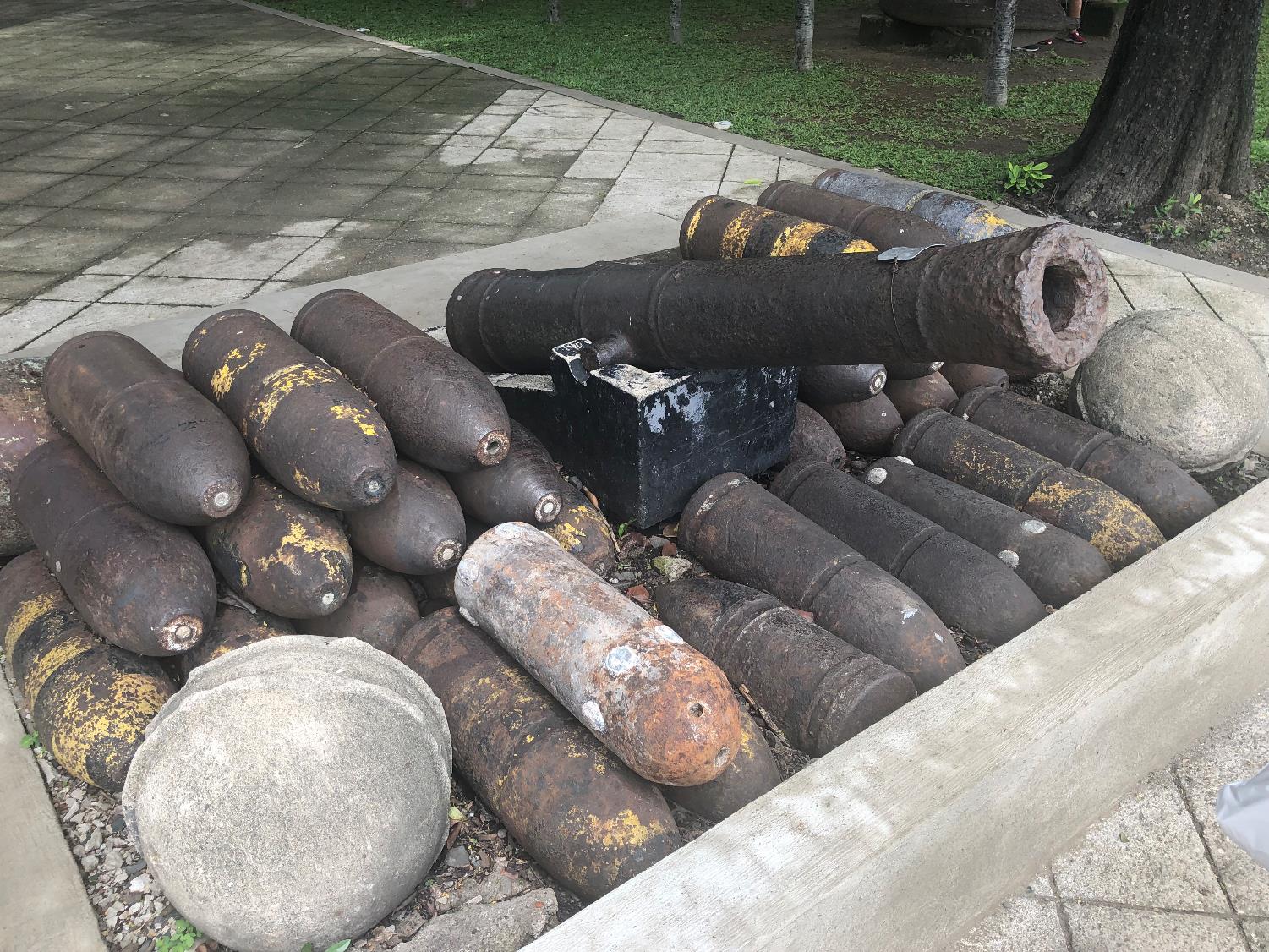 Stocks – The Short Play is On
*Fed rate cut was the turning point, then Trump poured gasoline of the fire with trade war*Tech stocks that led the upside are leading the downside, Apple is down $30, or 14% since earnings came out*Q2 earnings finished out weak, outlook is bleak*All eyes now on the trade war that could end on the next Tweet*Is this an 8% correction, or a December repeat at 20%*50% of stocks now yield more than ten year US Treasurybond yield at 1.75%*Bottom line: 8%-20% down market for thenext 3 months, then new highs propelled byultra low interest rates or a China trade deal*Bottom Line: its bet the ranch time on tech longs,but stay away from those with big China exposure, like Apple, and weak dollar plays like energy, andemerging markets
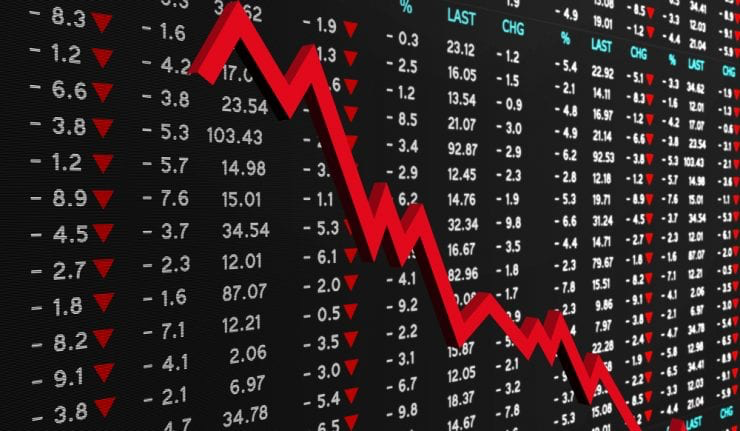 How to Play This Dip
*The bull market is not over, it’s only taking a rest*Don’t jump in too soon, we are only one week into this*Whatever has gone down the most will go up the most on the other side*But big tech and semis across the board*At the bottom buy long term 1-2 year LEAPS on the bestquality names with 50%-100% potential returns*Don’t buy energy, retailers, industrials, or financialson pain of death
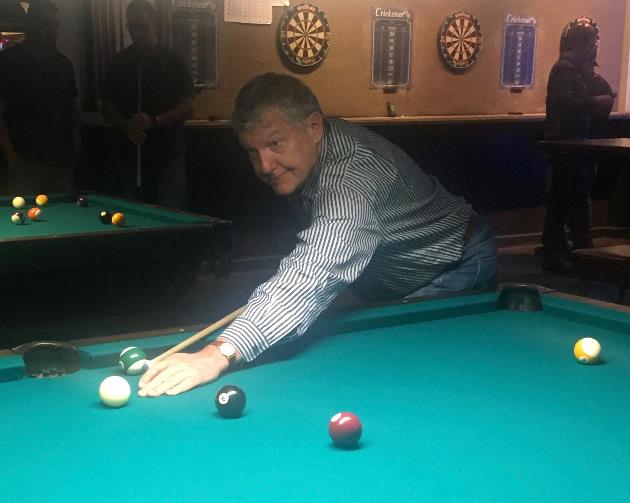 S&P 500- Run at a New Hightook profits on long 8/$305-$308 bear put spreadstopped out of long 2/$285-$290 bear put spreadtook profits on long 2/$270-$275 bear put spread
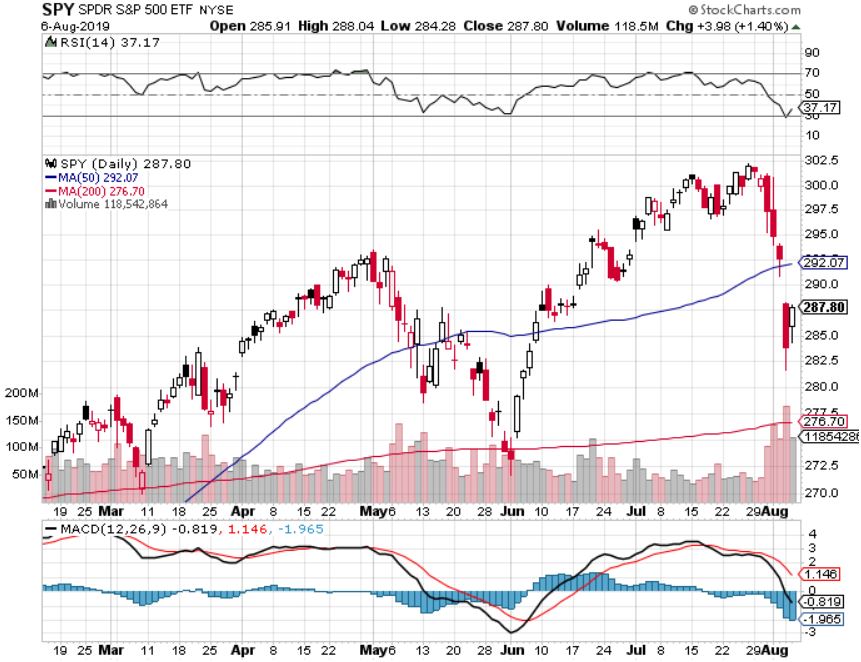 Dow Average ($INDU)-
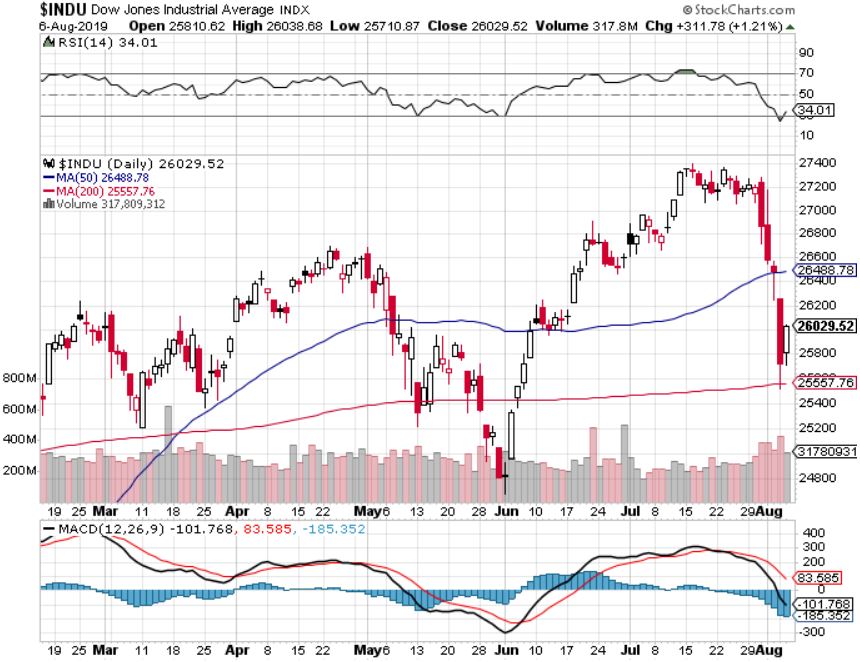 Russell 2000 (IWM)- Rolling OverLong 8/$158-$161 vertical bear put spread out for even Long 4/$160-$165 vertical bear put spread
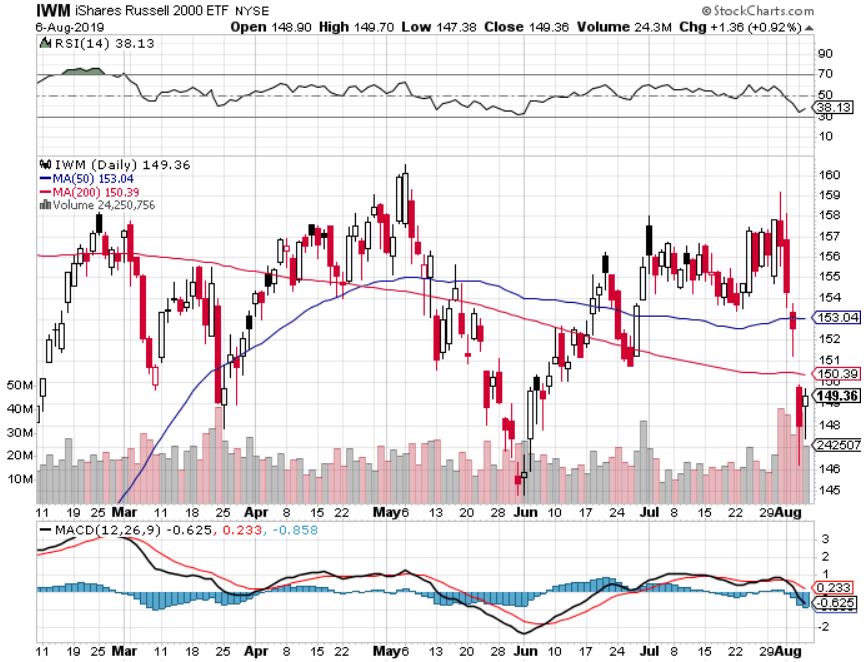 NASDAQ ($COMPQ) – New High
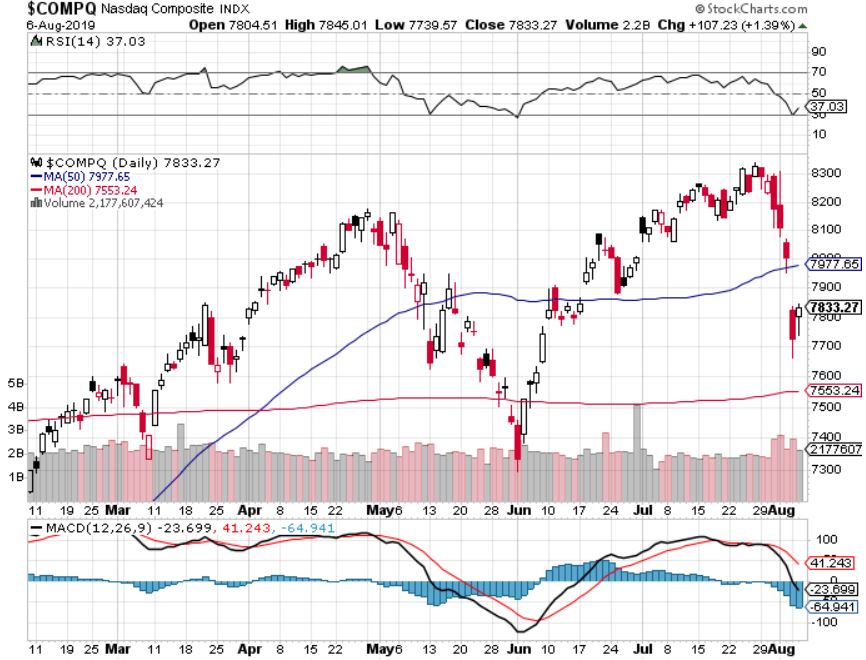 (VIX)- In “BUY” Territory
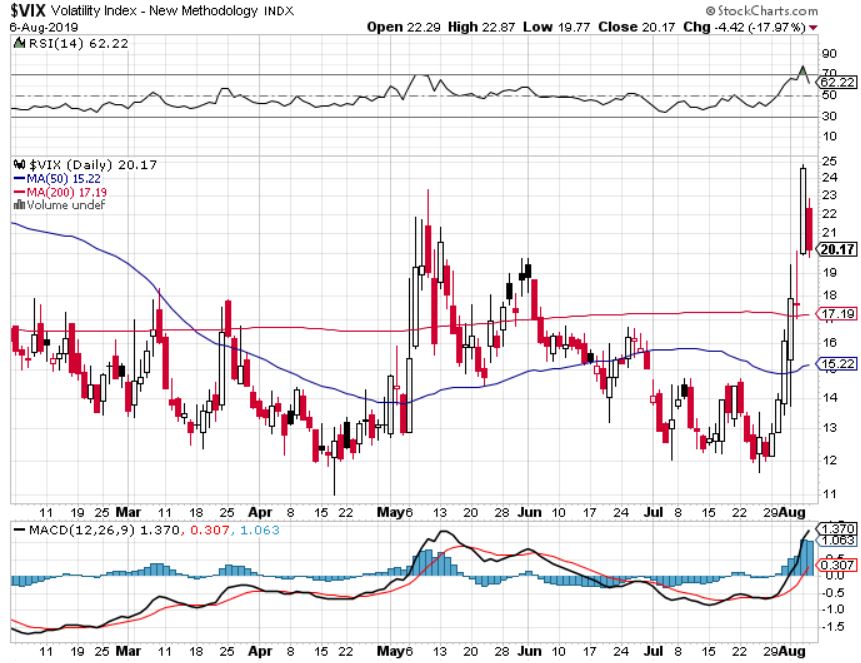 iPath S&P 500 VIX Short-Term Futures ETN (VXX) – New Low
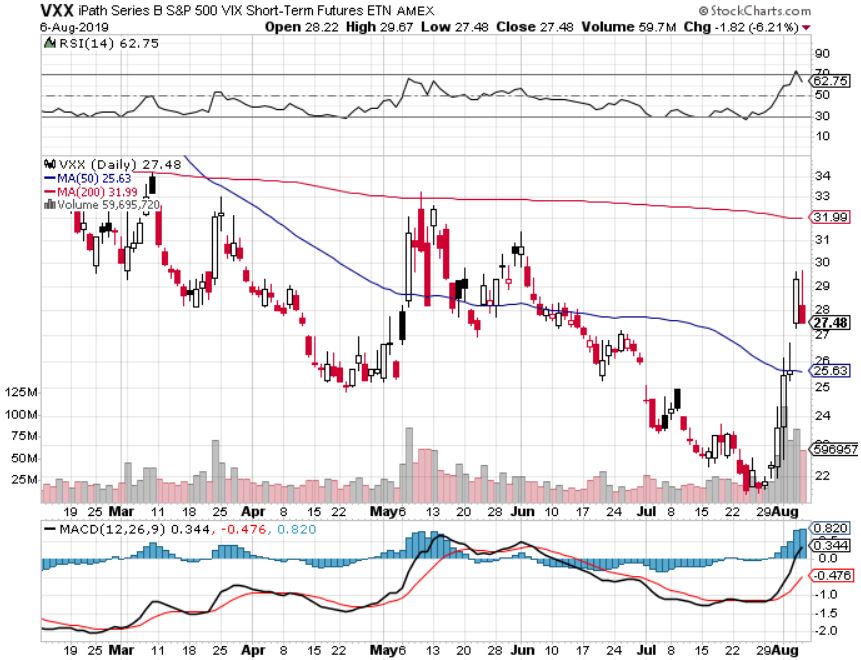 Microsoft (MSFT)- Earnings beat- Looking for Another Entry Pointlong 6/$110-$115 call spread-out at costtook profits on long 4/$108-$113 call spreadtook profits on long 2/$85-$90 call spread
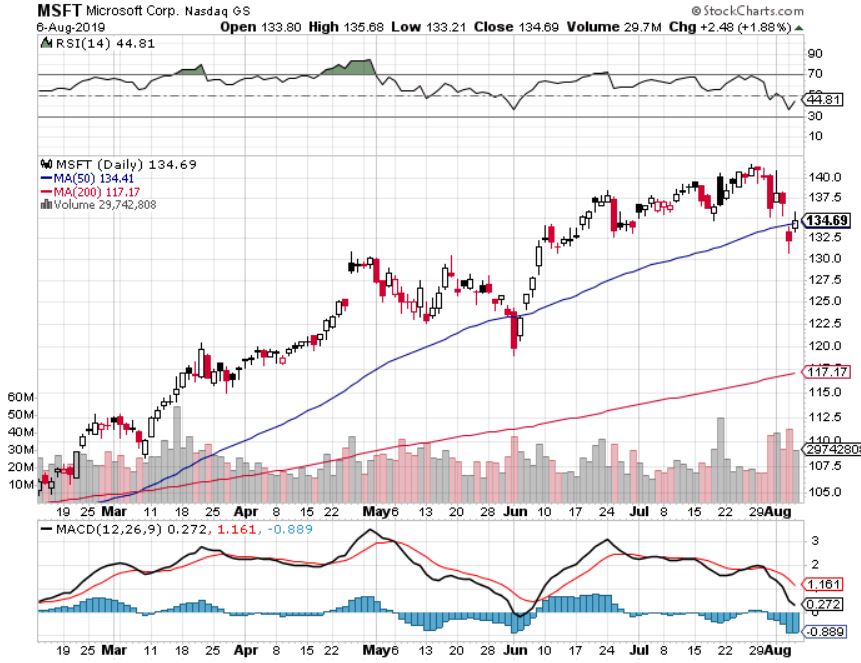 Facebook (FB)-
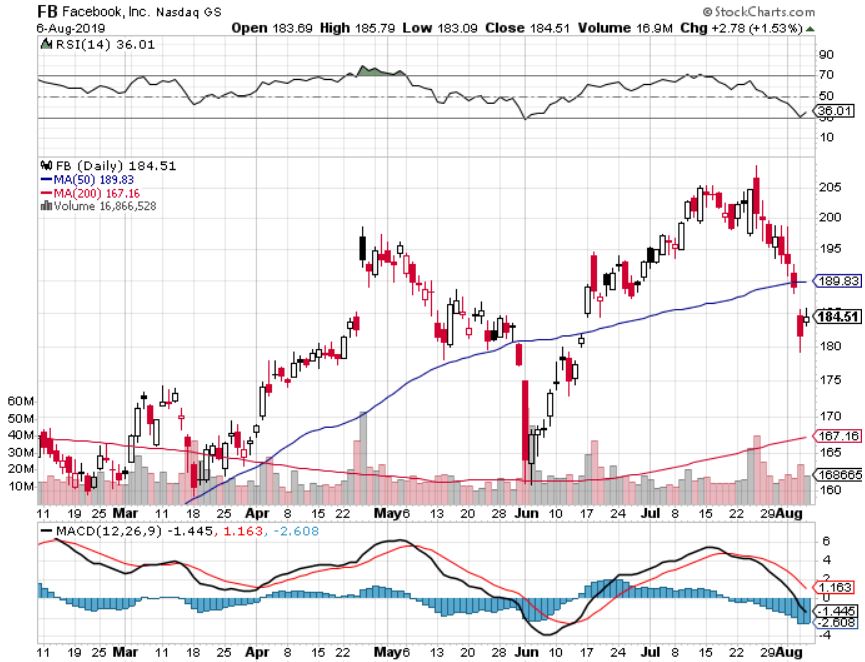 Apple (AAPL)- China Target – 5G Chip Buy
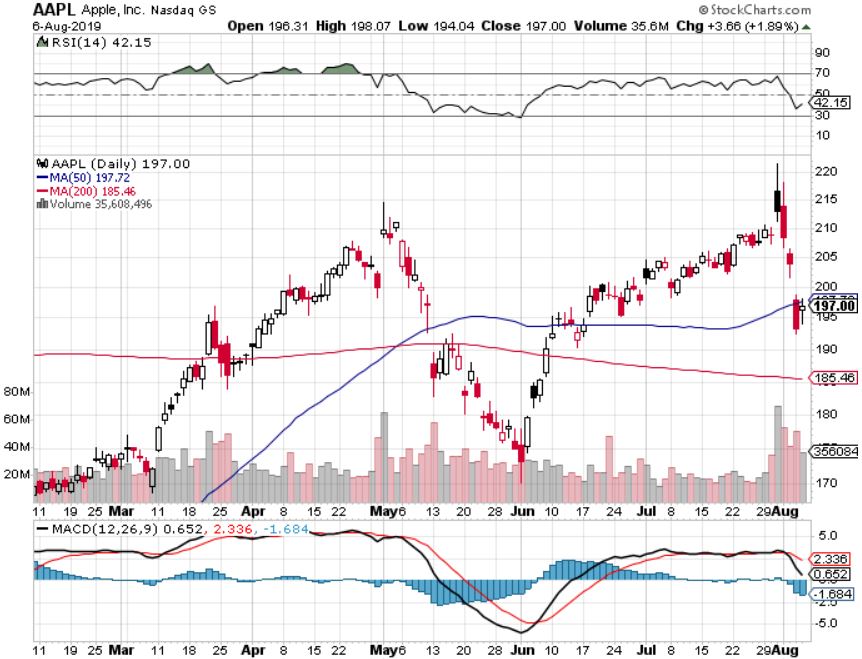 Alphabet (GOOGL)- Earnings Shock stopped out of long 5/$1,100-$1,130 bull call spreadtook profits on long 4/$1,080-$1,120 bull call spread
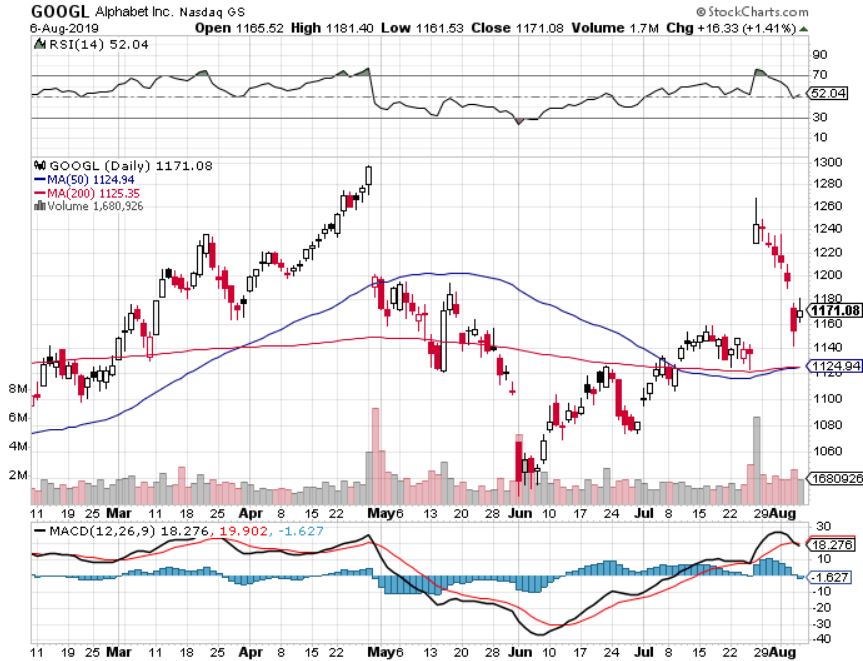 Amazon (AMZN)-Back to Top of Rangestopped out of long 4/$1,650-$1,700 call spreadtook profits on long 4/$1,600-$1,650 call spreadtook profits on long 2/$1,200-$1,300 call spread
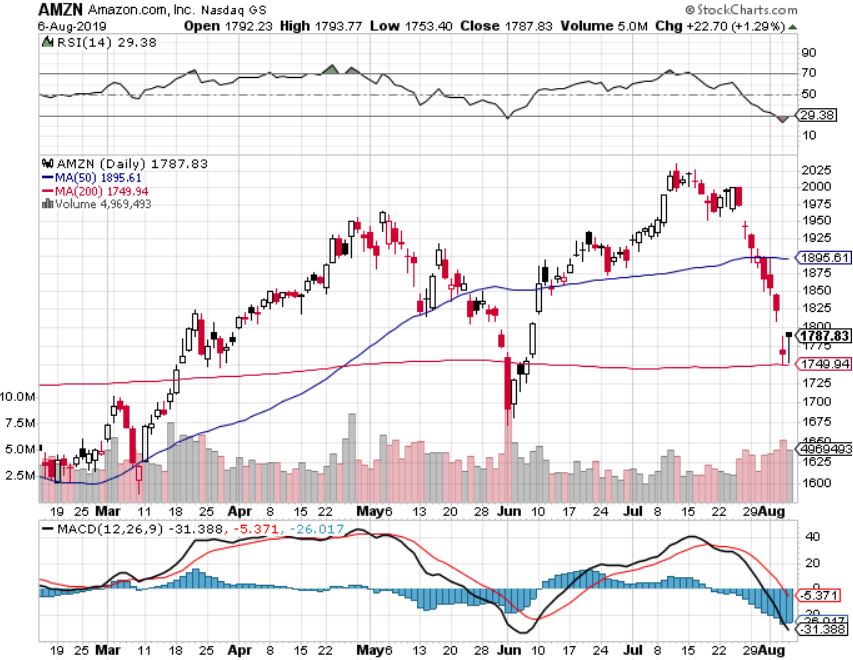 PayPal (PYPL)-Fintech Startook profits on long 4/$90-$95 call spread
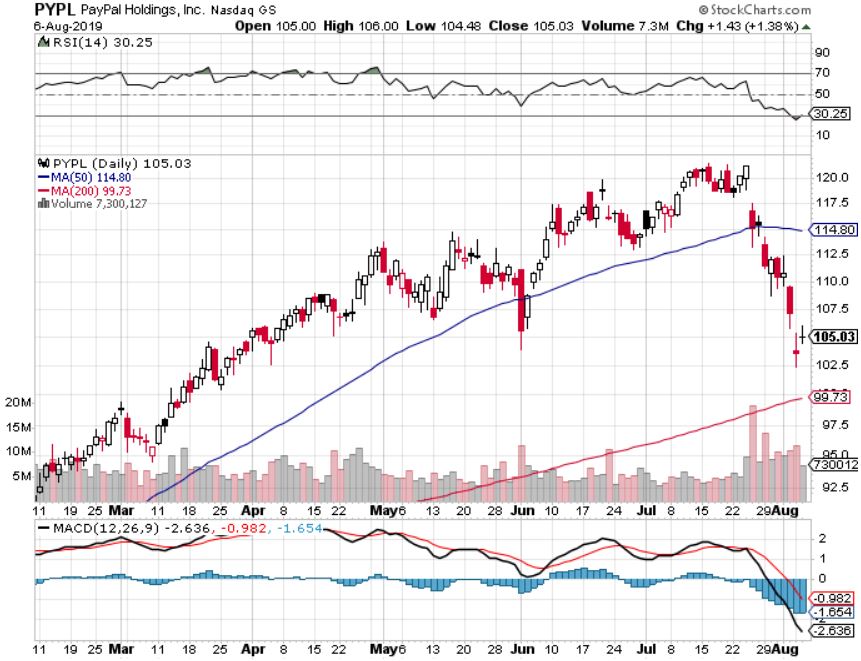 NVIDIA (NVDA) -
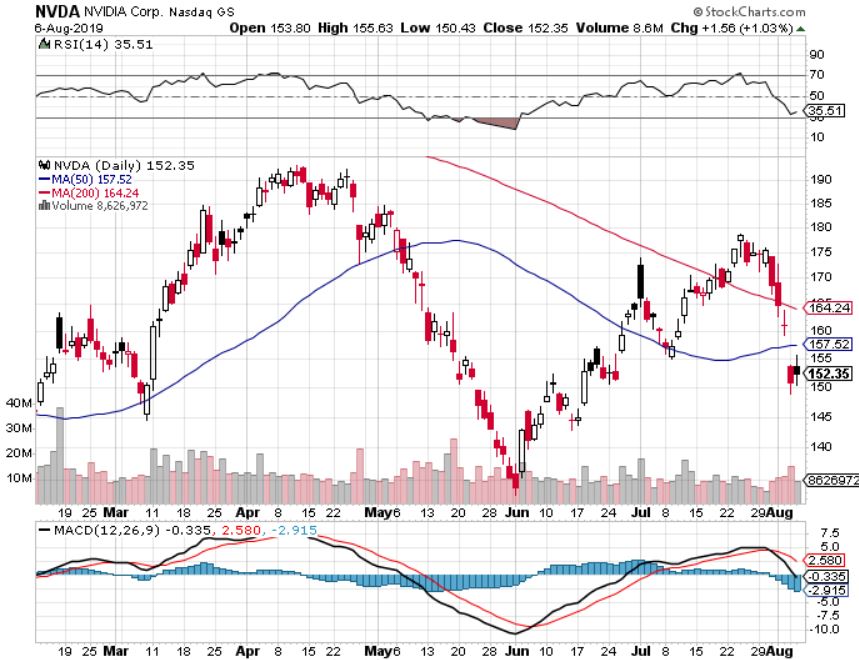 Micron Technology (MU)-
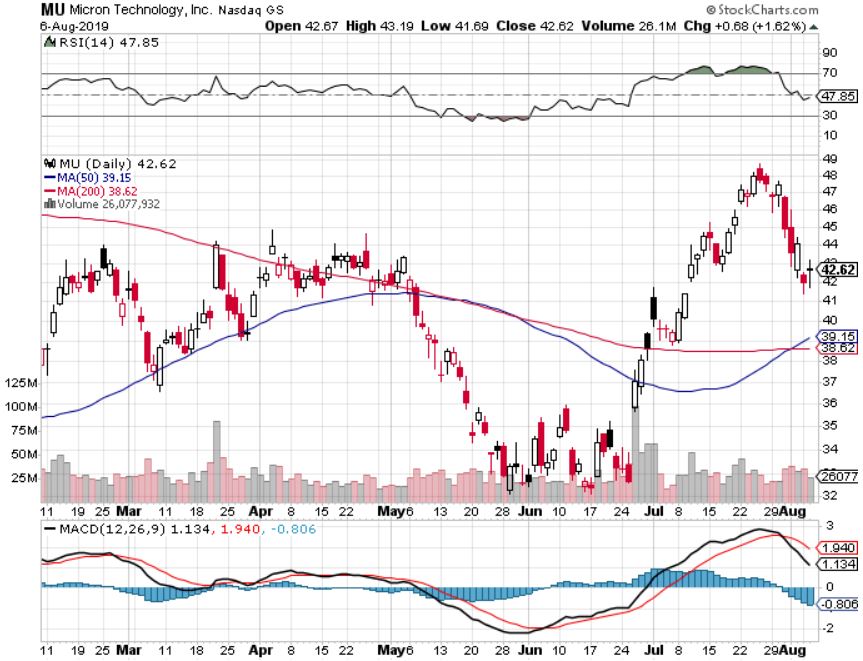 Salesforce (CRM)-took profits on long 2/$105-$115 call spread
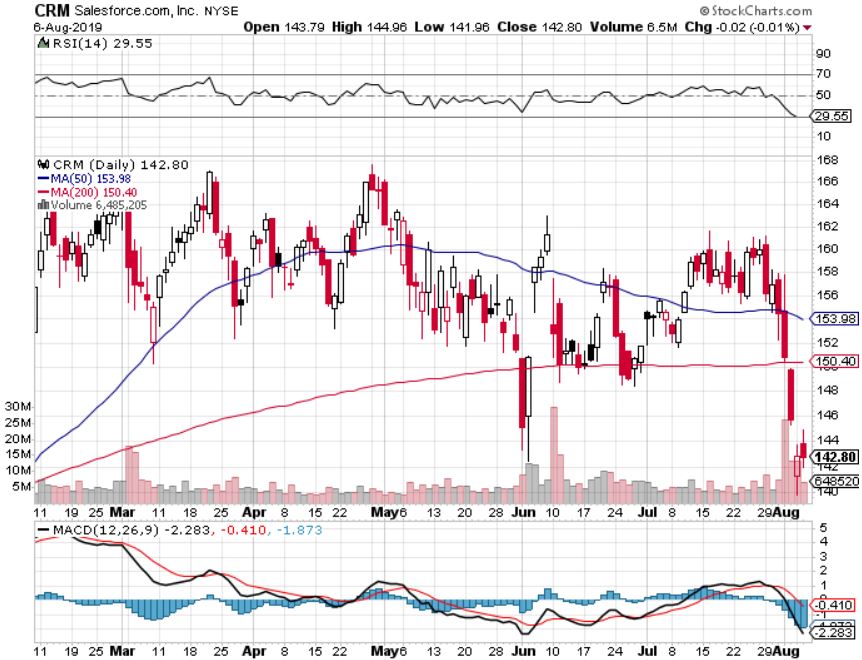 Boeing (BA)-took profits on long 4/$315-$335 call spread Next to happen in the recertification bounce
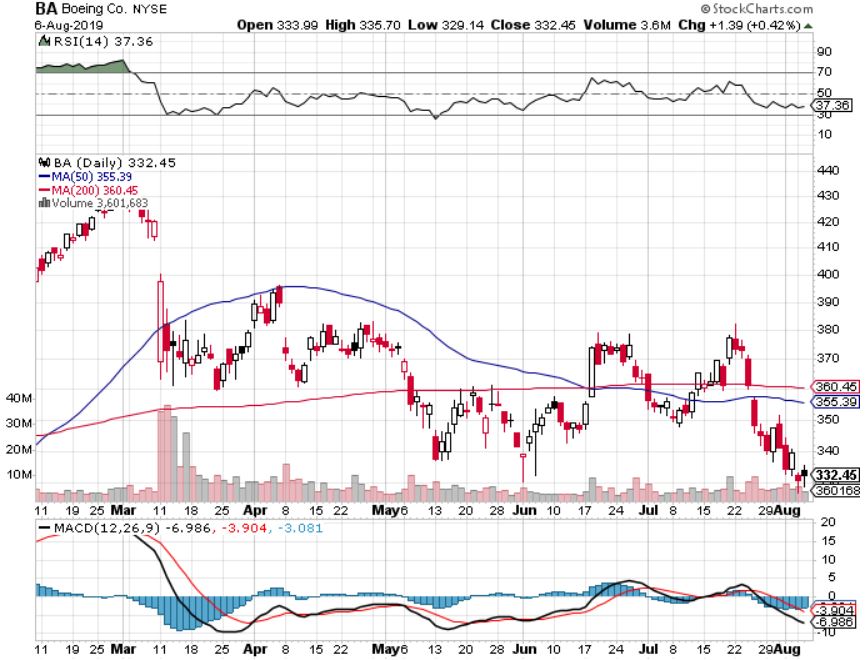 Walt Disney (DIS)- Summer Blockbuster WaveStopped out of $125-$130 call spread for small losstook profits on long 4/$100-$104 call spreadCovered Short 4/$114 calls
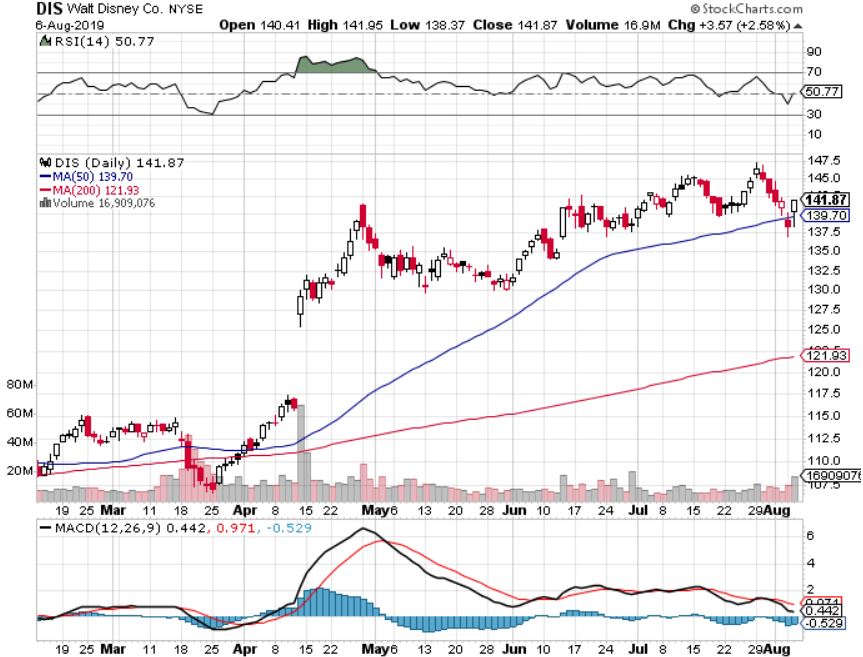 Adobe (ADBE)-The Quality Non-China tech play
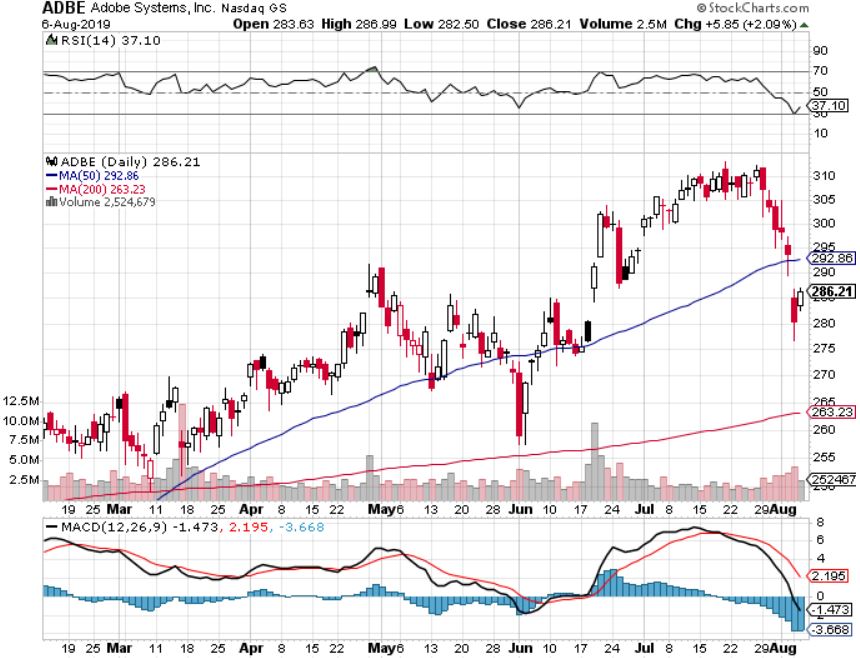 Industrials Sector SPDR (XLI)-(GE), (MMM), (UNP), (UTX), (BA), (HON)
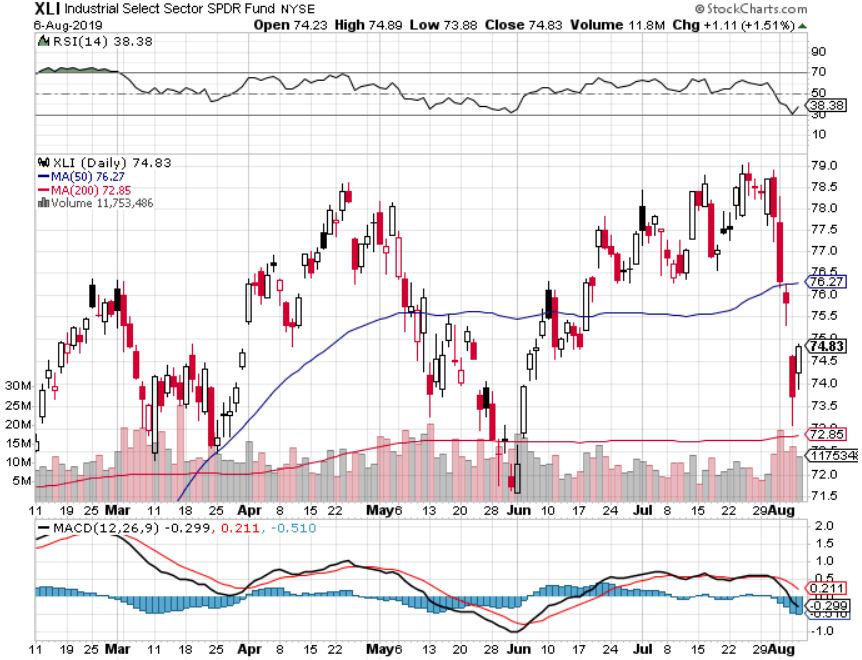 US Steel (X)-Tariffs TroubleImport duties cause users to abandon steelUnwound the entire Trump trade
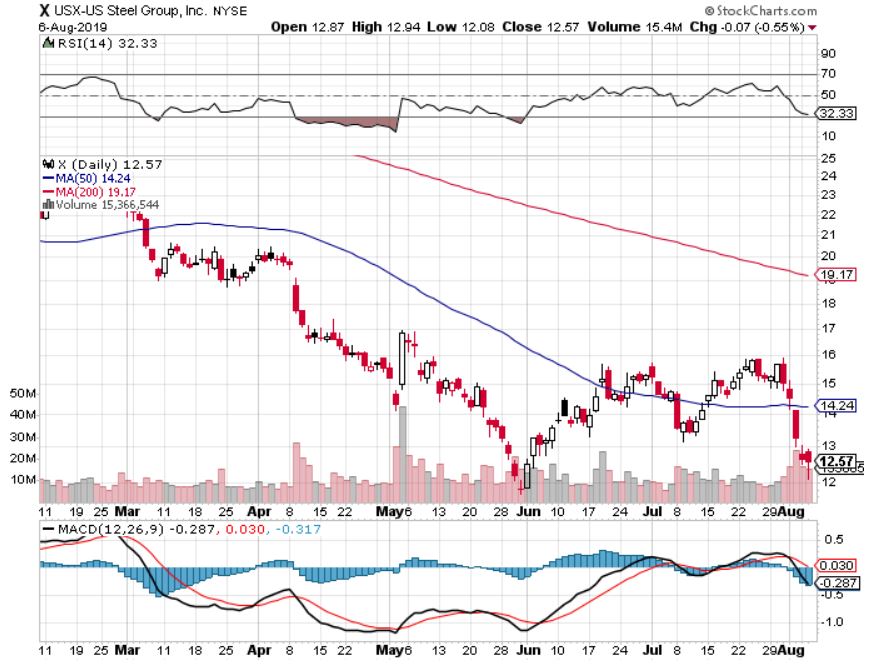 Wal-Mart (WMT)-Tariffs TroubleLong 8/$114-4117 bear put spread
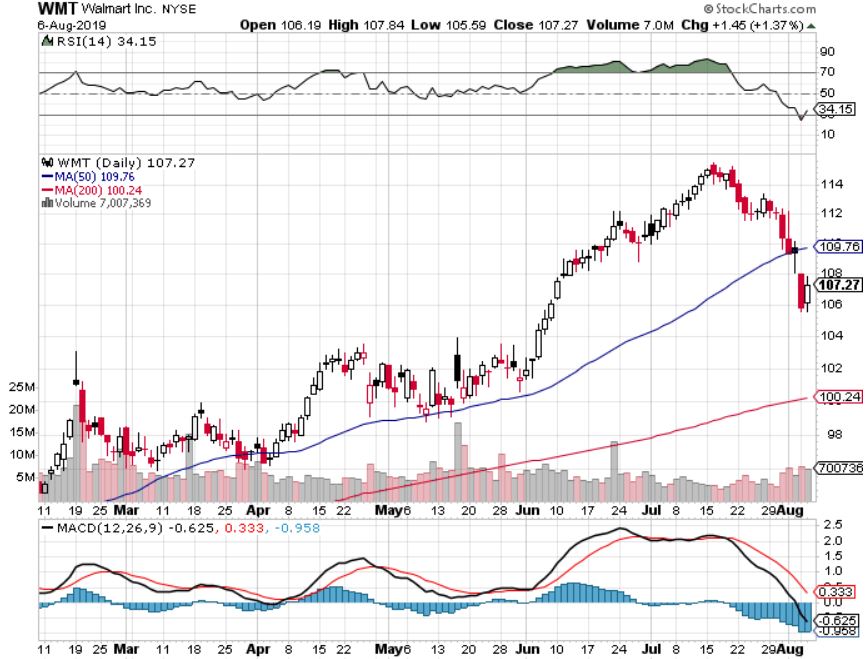 Macys’ (M)-Tariffs TroubleLong 8/$23-$25 bear put spread
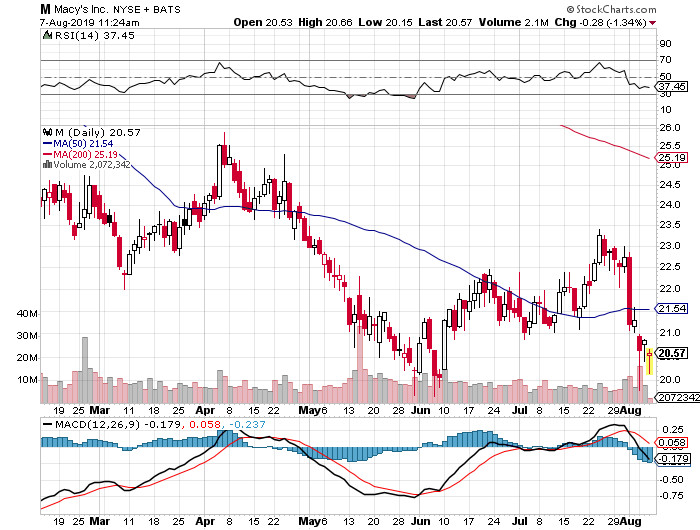 Tesla (TSLA)- looking for big Q2 improvement announced in Julytook profits on long 6/$140-$150 call spread – expires in 7 trading daystook profits on long 6/$240-$250 put spread – expires in 7 trading daysstopped out of long 4/$300-$320 put spread
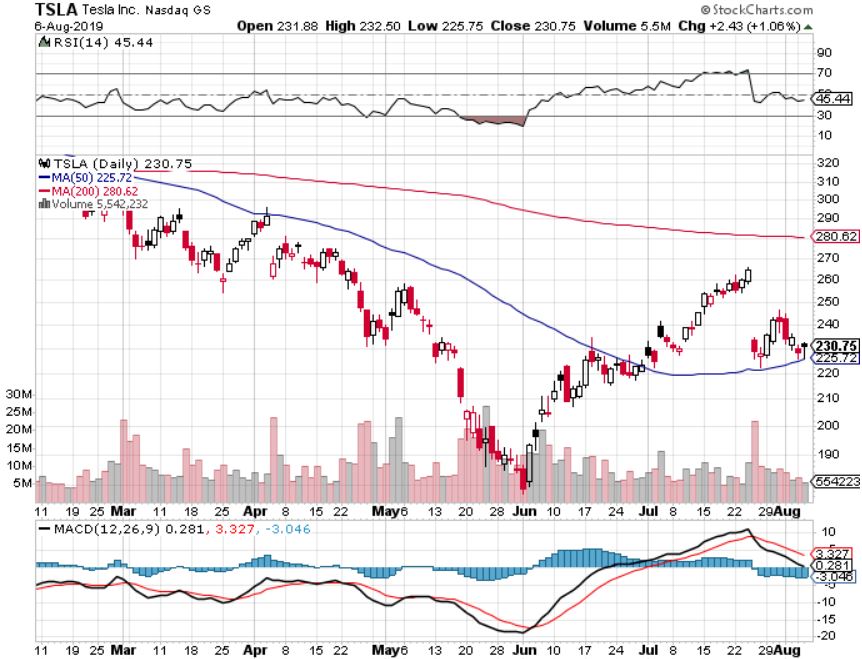 MajorSupport
Southwest Airlines (LUV) - Boeing 737 Max biggest buyer
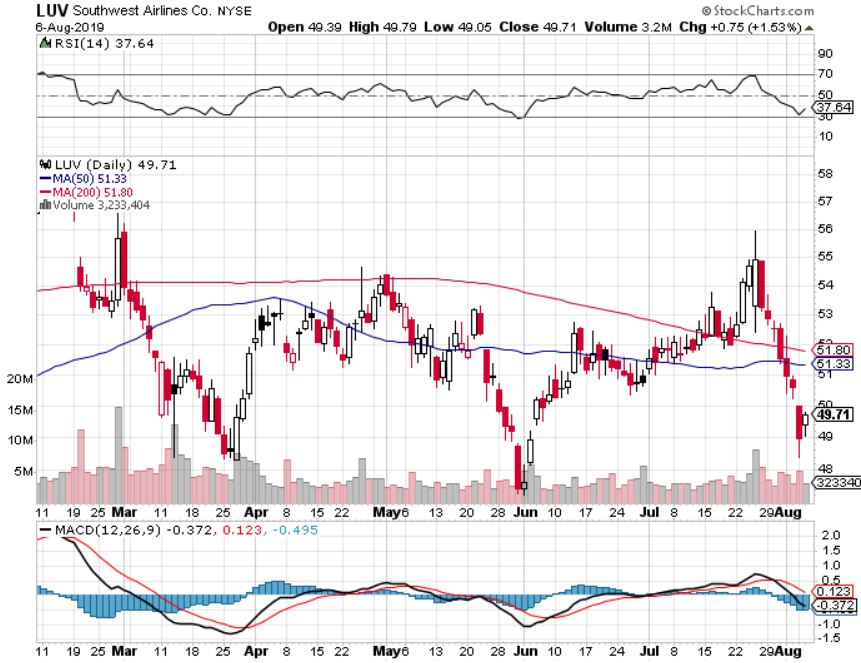 Delta Airlines (DAL) – Non 737 User
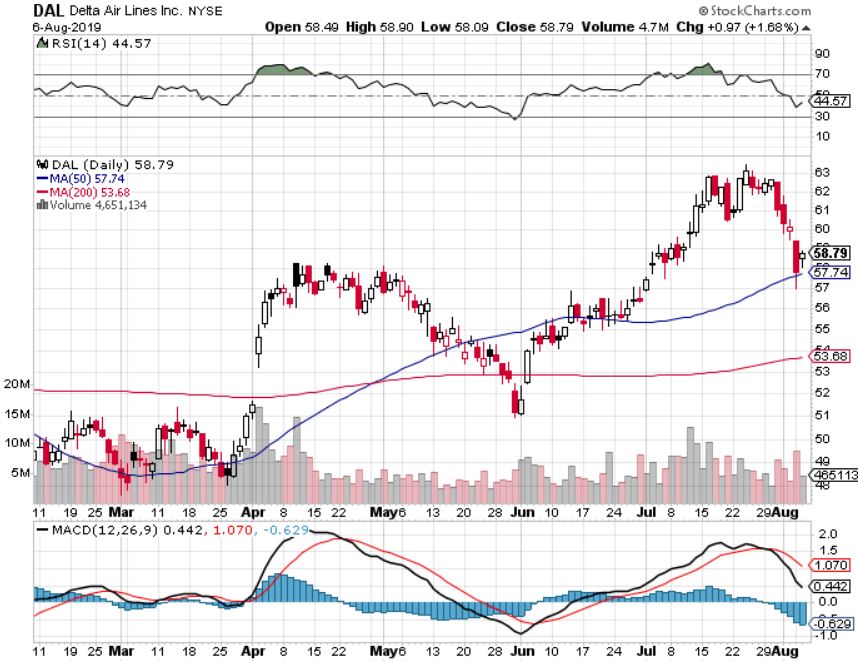 Transports Sector SPDR (XTN)- (ALGT),  (ALK), (JBLU), (LUV), (CHRW), (DAL)
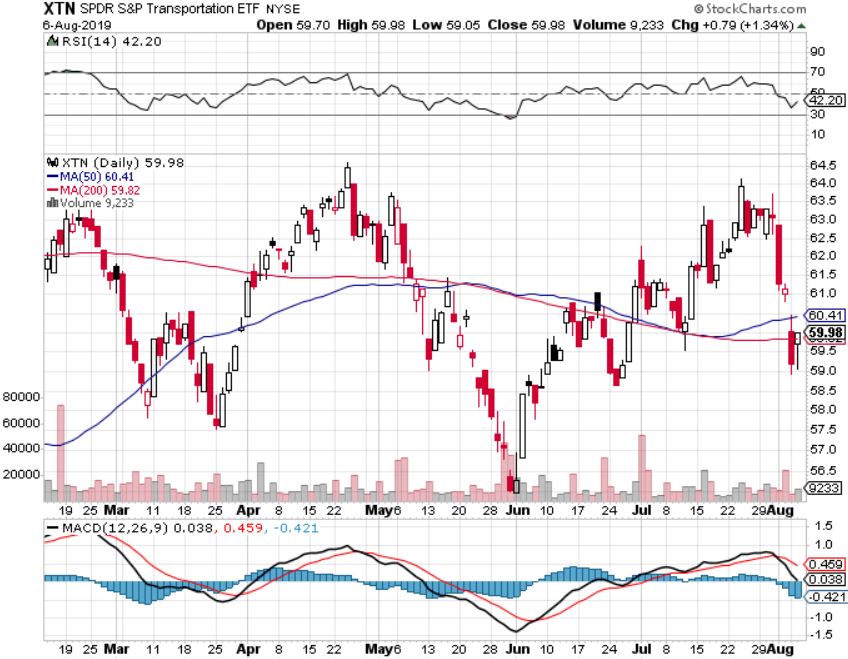 Health Care Sector (XLV), (RXL)-New Highs(JNJ), (PFE), (MRK), (GILD), (ACT), (AMGN)
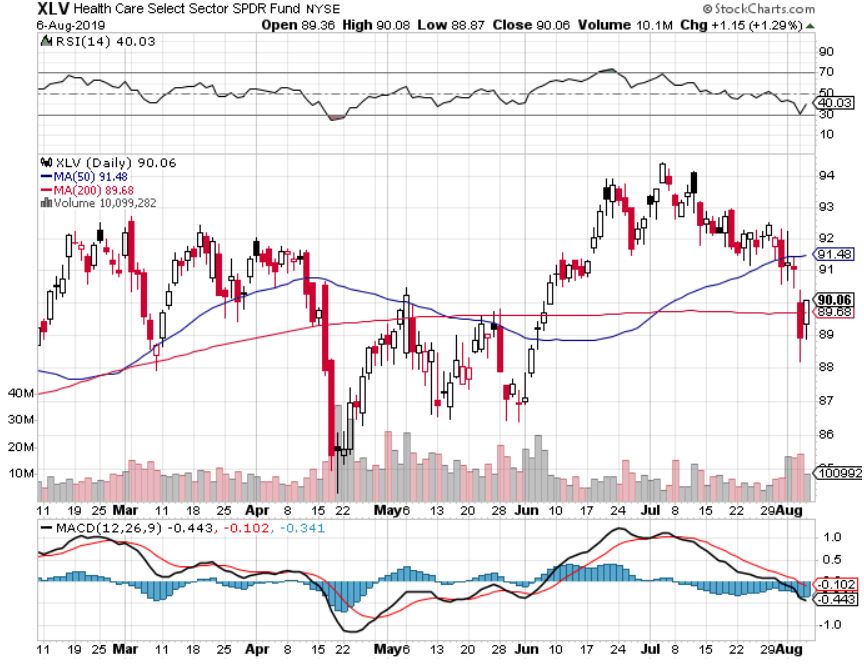 Goldman Sachs (GS)- Upside Breakout
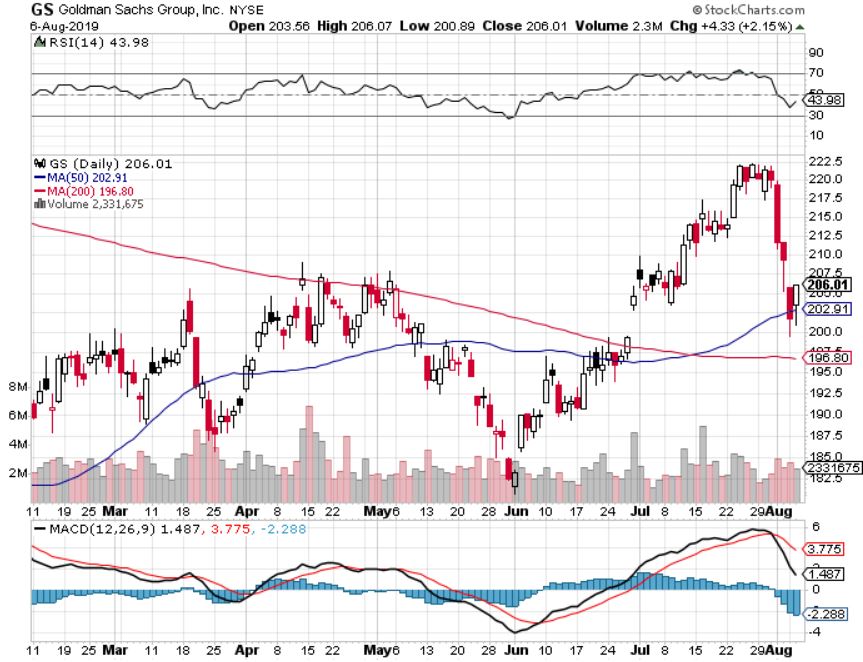 Palo Alto Networks (PANW)-Hacking never goes out of fashion
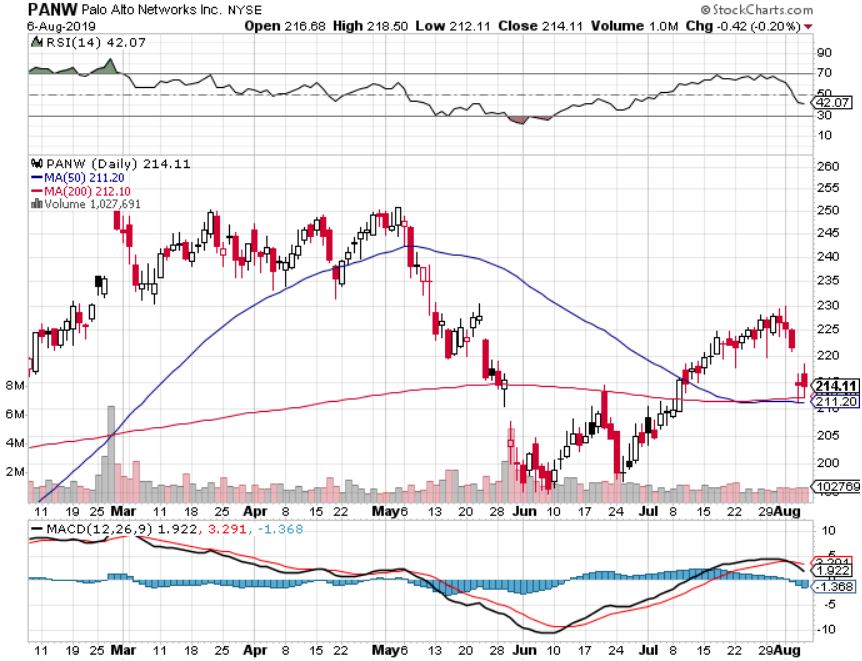 Consumer Discretionary SPDR (XLY)(DIS), (AMZN), (HD), (CMCSA), (MCD), (SBUX)
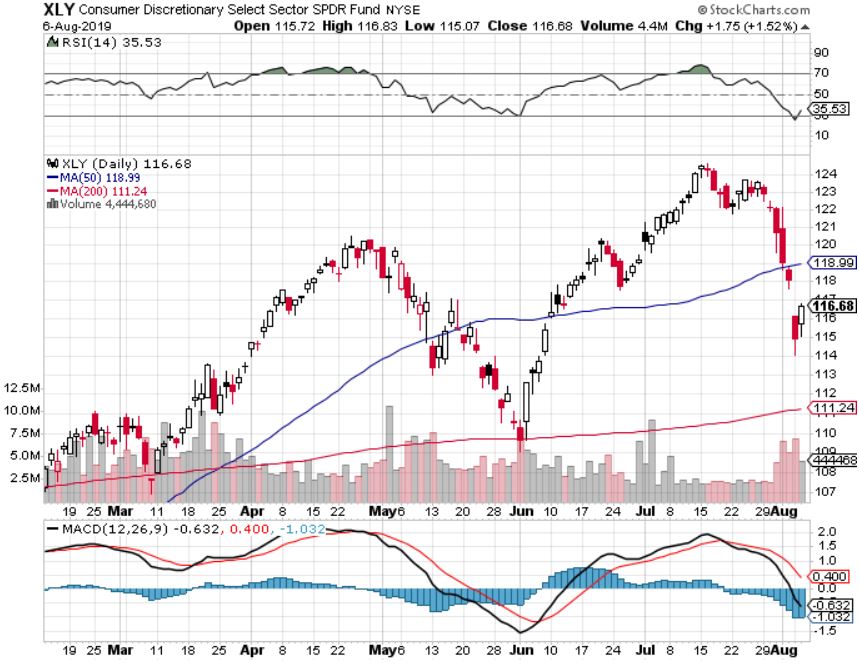 Europe Hedged Equity (HEDJ)-
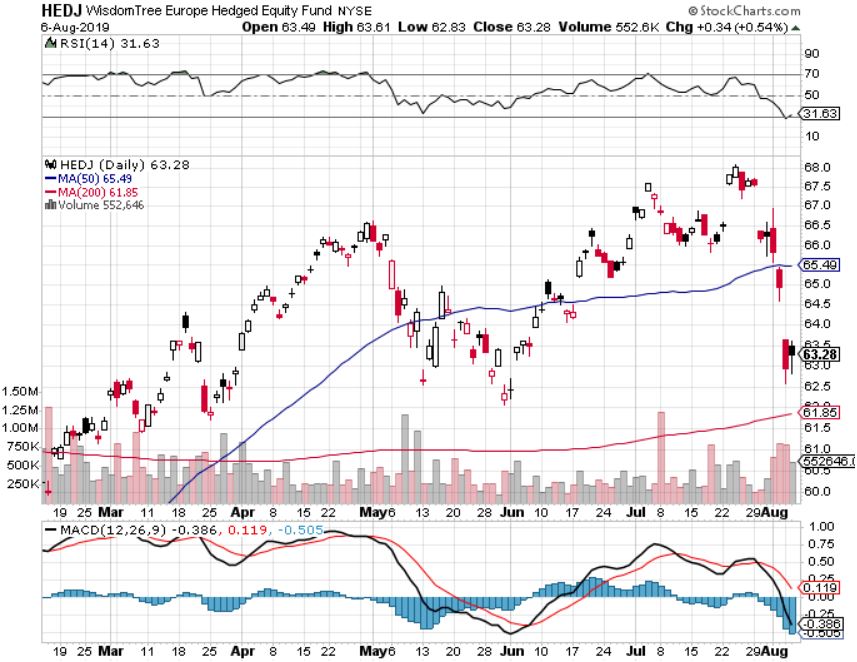 Japan (DXJ)-
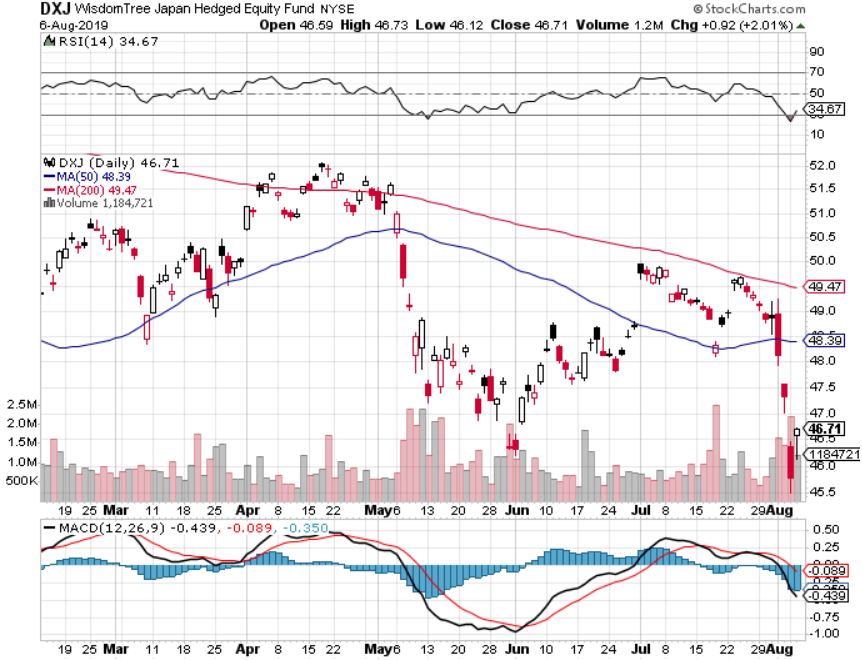 Emerging Markets (EEM)- Avoid on strong Weak Dollar
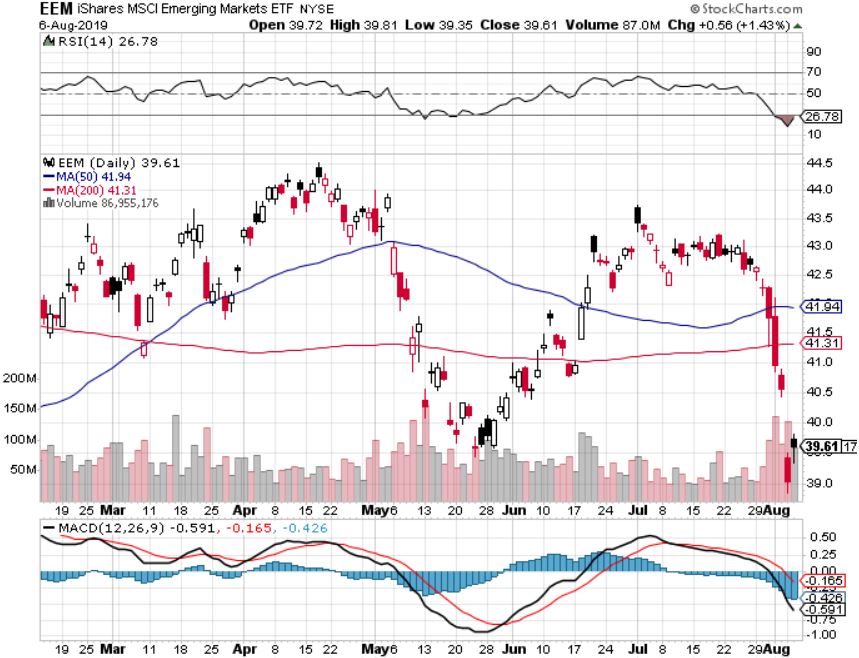 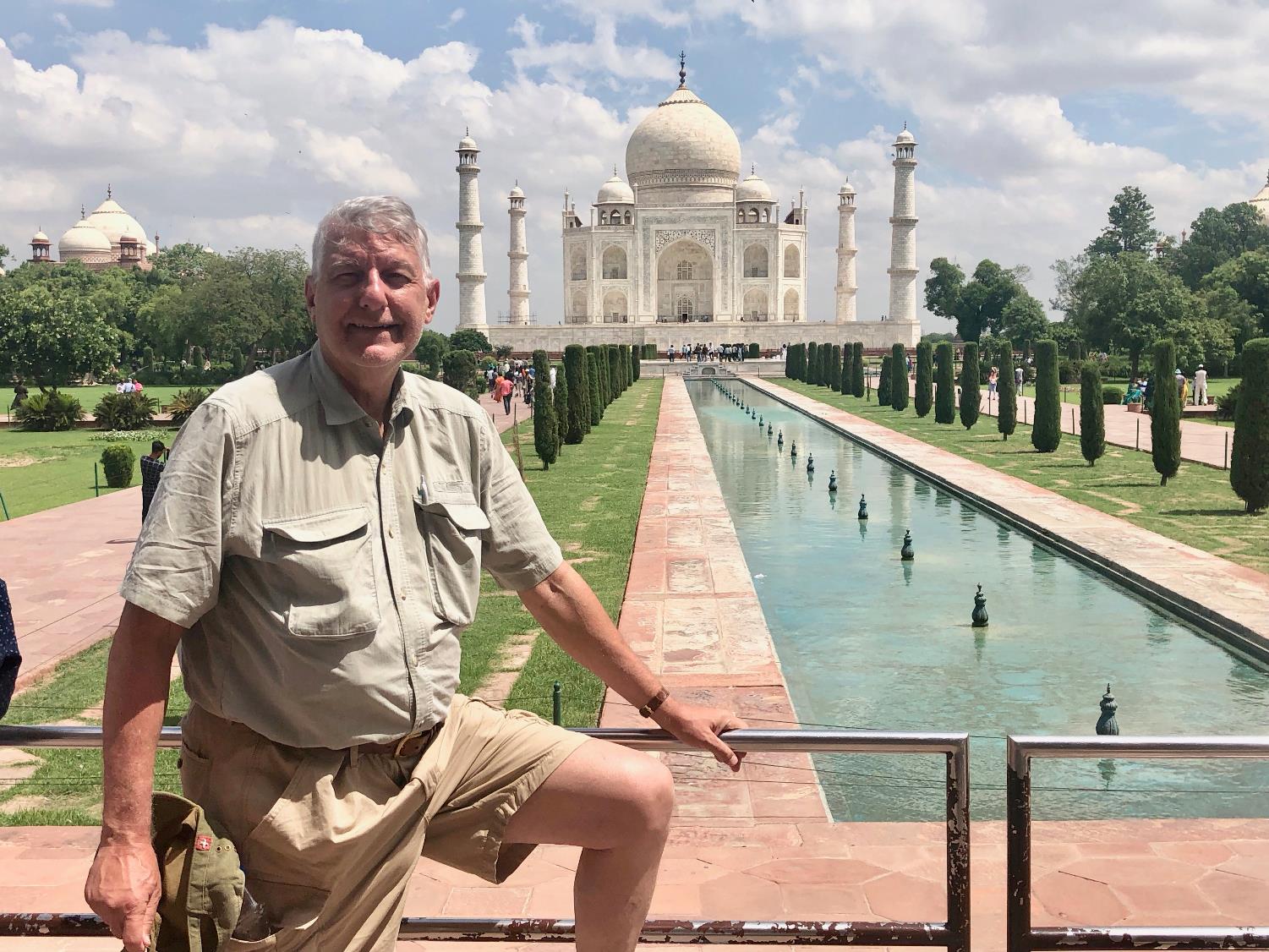 Bonds – On the Way to Zero
*US ten year rates plunge to 1.61%, discounting half of the next three Fed rate cuts*Buy panic hits bond after trade ware escalation*Record amounts of money pouring out of stock ETF’s into bond ETF’s*Collapsing global economies sending a huge flight to safety bid to bonds*25% of the world’s bonds now have negative interest rates*German bund yields plunge to -0.60%, while Japan government bonds turn in a -0.20% yield*Bottom line: Ten year US Treasury yields will fall belowzero in 2020 to come in line with the rest of the world
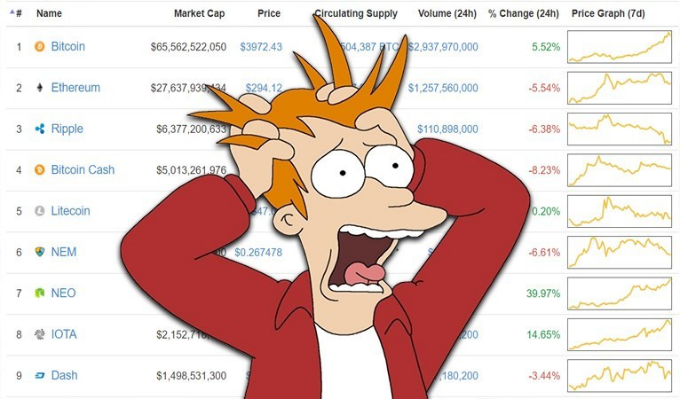 Treasury ETF (TLT) – stopped out of long 8/$137-$140 put spread took profits on long 8/$125-$128 call spreadtook profits on long 6/$128-131 bear put spreadtook profits on long 5/$116-$119 bull call spread
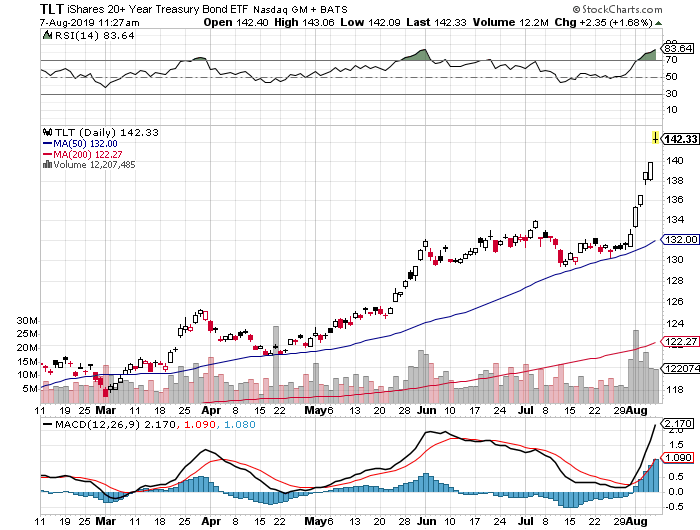 Ten Year Treasury Yield ($TNX) – 1.68% Overnight Low
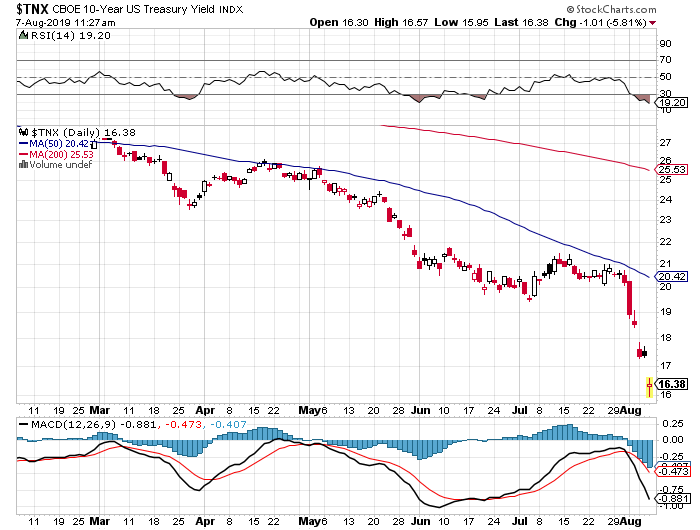 Junk Bonds (HYG) 5.13% Yieldbig jump in yields on stock selloff and recession fears
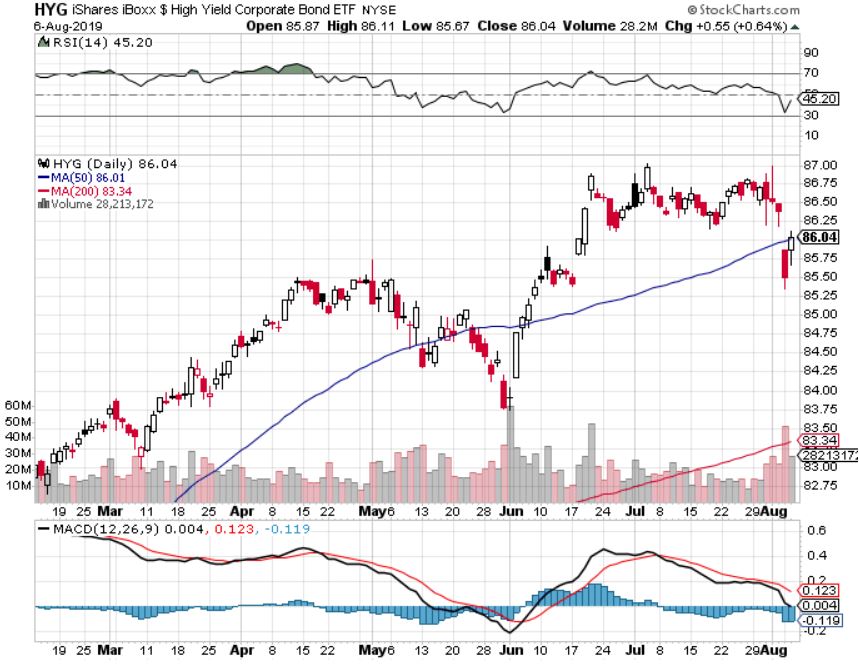 2X Short Treasuries (TBT)- 2 Month Topping Process
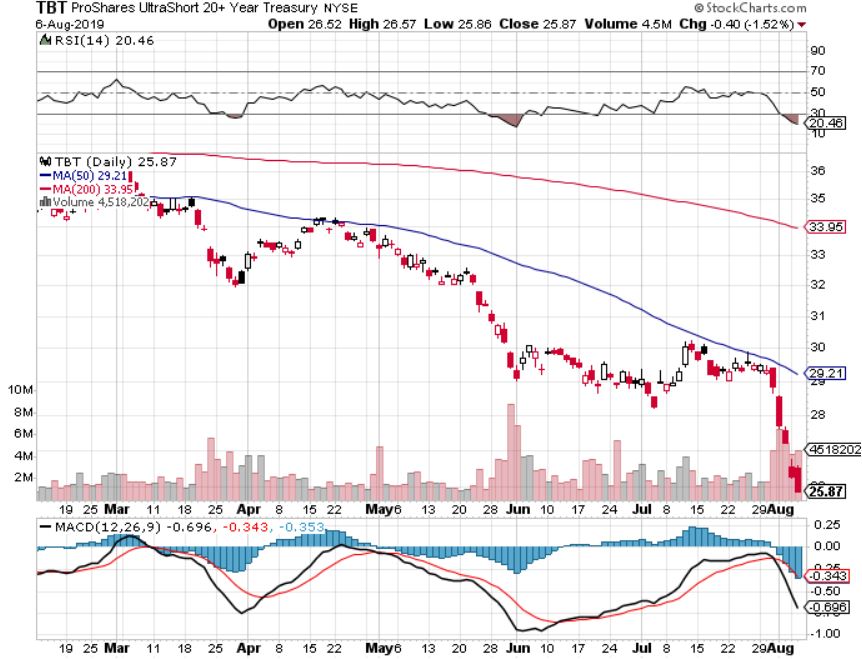 Emerging Market Debt (ELD) 5.21% Yield-
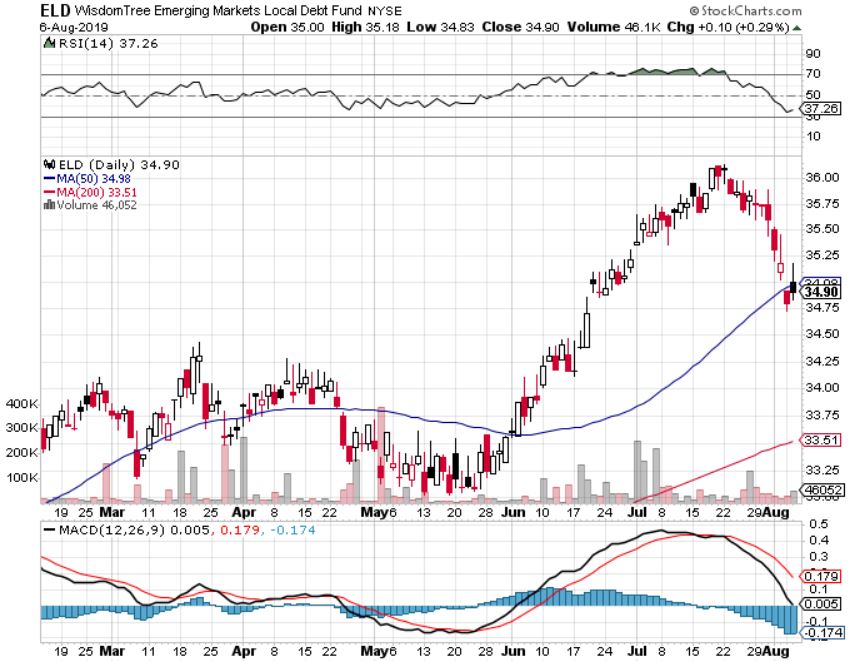 Municipal Bonds (MUB)-1.72%  Mix of AAA, AA, and A rated bonds
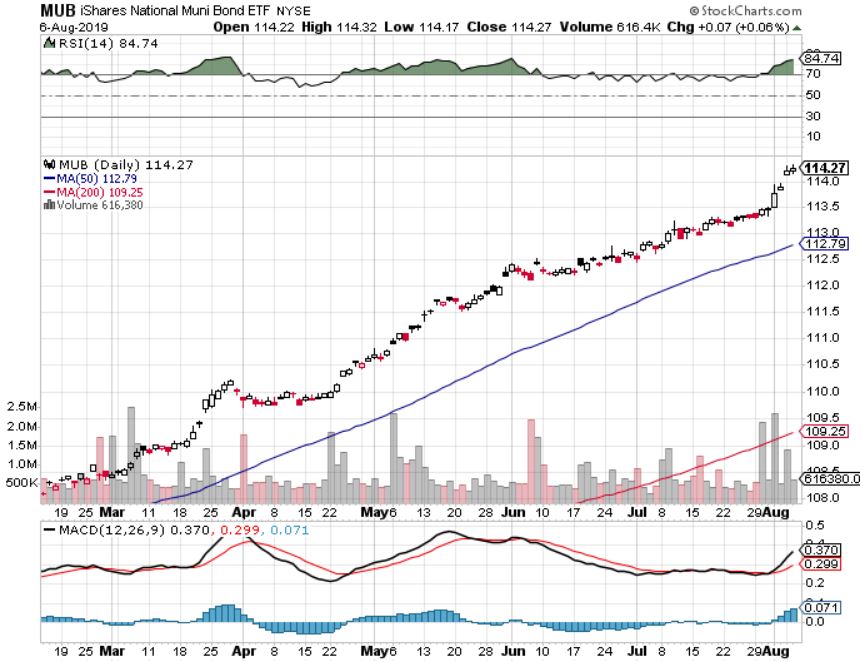 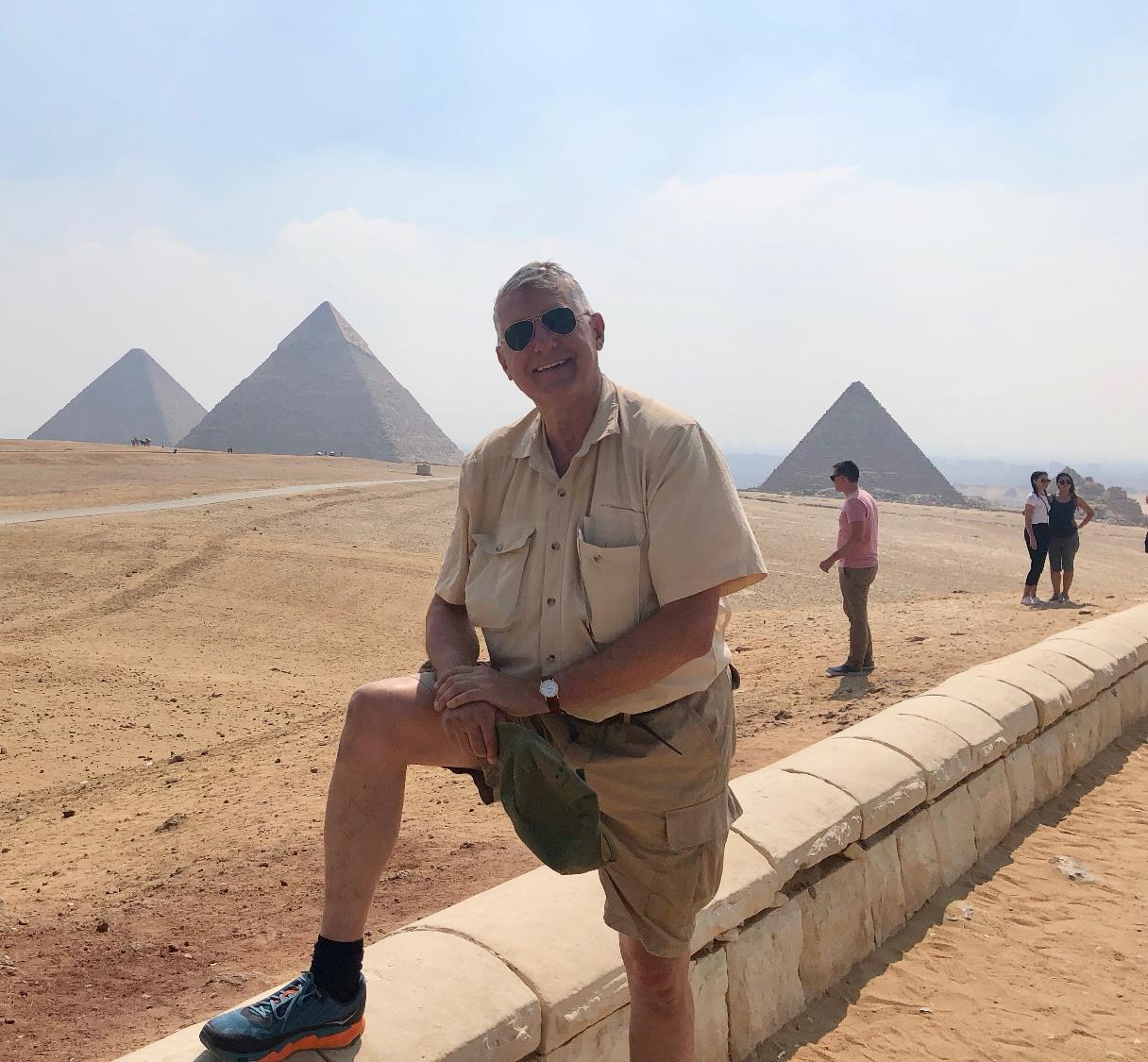 Foreign Currencies – Dollar Dive
*Fed rate cut brings a dollar pop, then trade war escalation kills it*Three Interest rate cuts in 2019 now a sure thing*That makes the US the fastest interest rate cutting country in the world because everyone else can’t cut from zero*Boris Johnson as prime minister in the UK guarantees the pound goes to parity*Chinese Yuan in free fall as Beijing withdraws support*Bitcoin rallies big on Chinese fleeing Yuan devaluation*Bottom Line: Sell the US dollar against everything,except the Yuan (CYB) and pound (FXB)
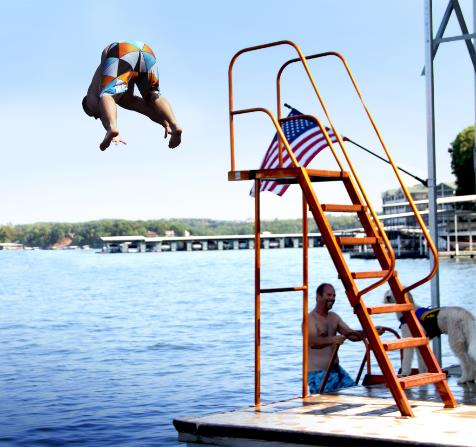 Japanese Yen (FXY), (YCS)
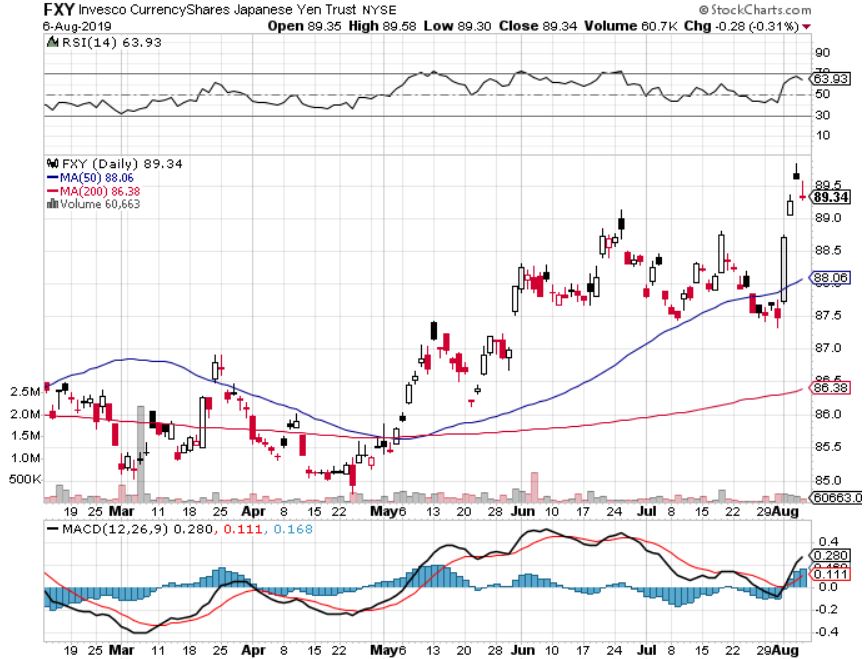 Euro ($XEU), (FXE), (EUO)-
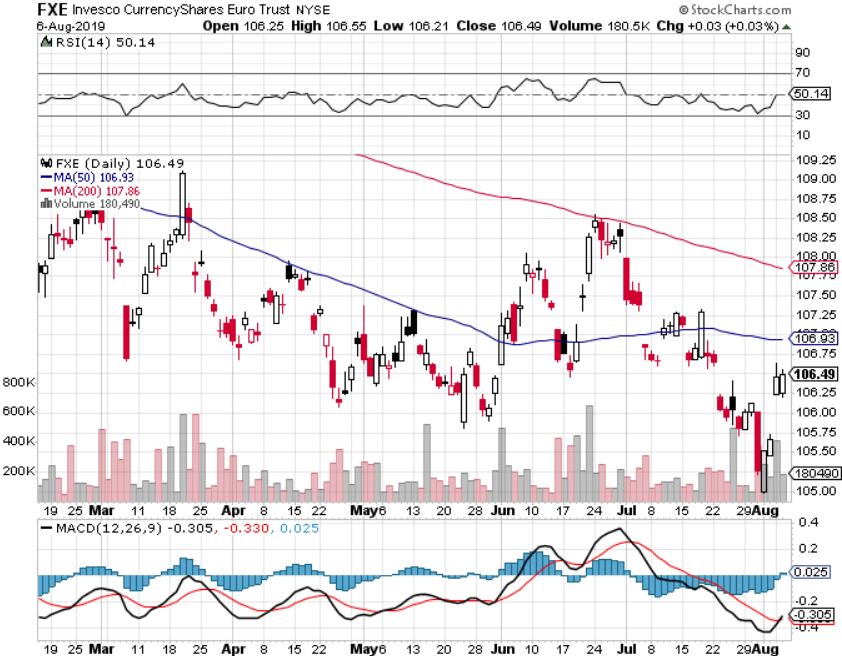 Australian Dollar (FXA)- The Global Recovery Playtook profits on long 8/$67-$69 call spread
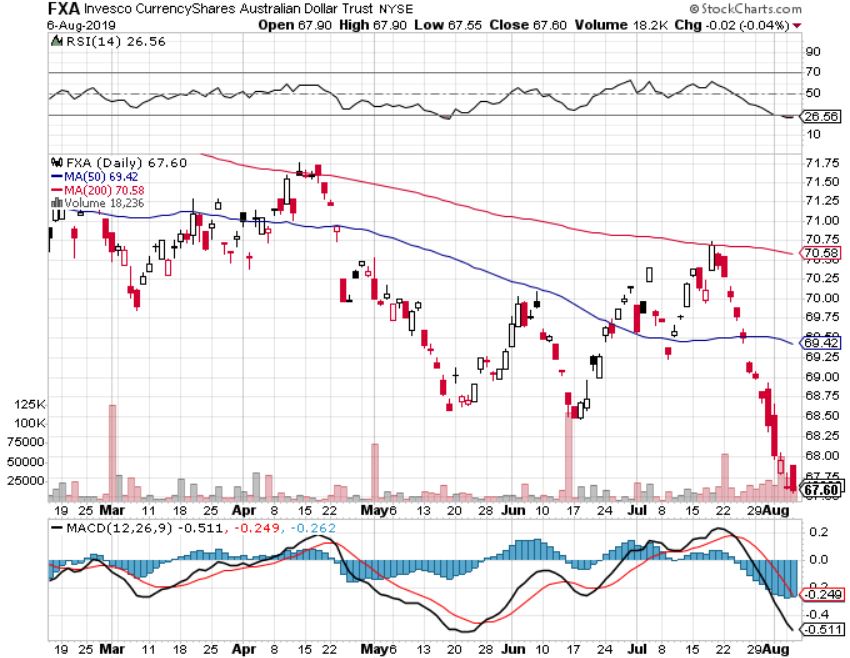 Emerging Market Currencies (CEW)
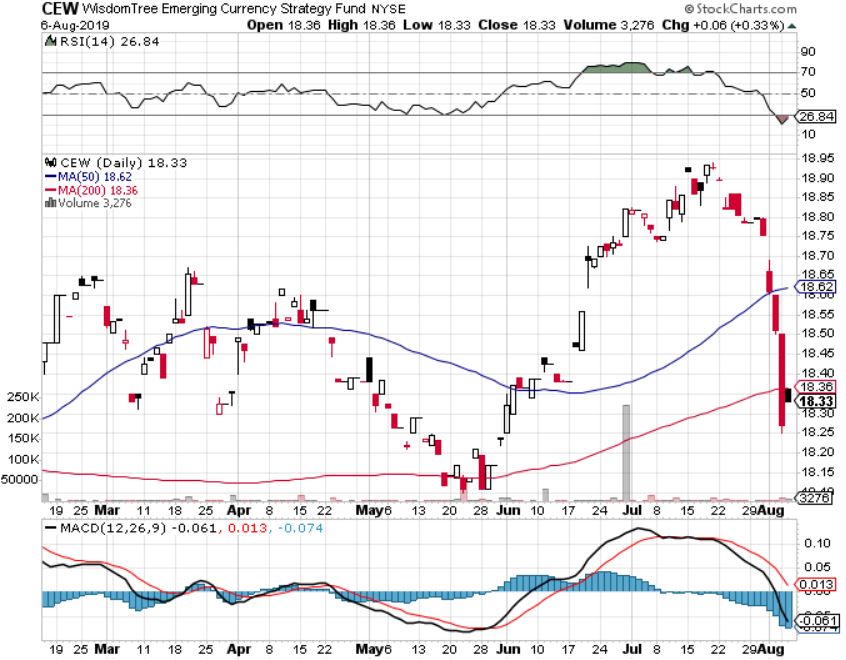 Chinese Yuan- (CYB)-
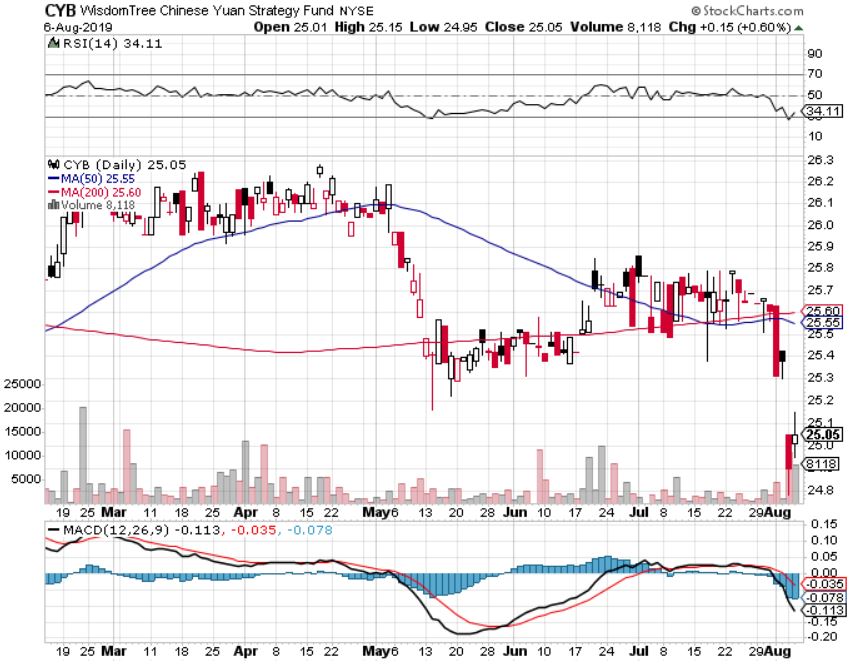 Bitcoin- Chinese flight from Yuan is 99% of the trade
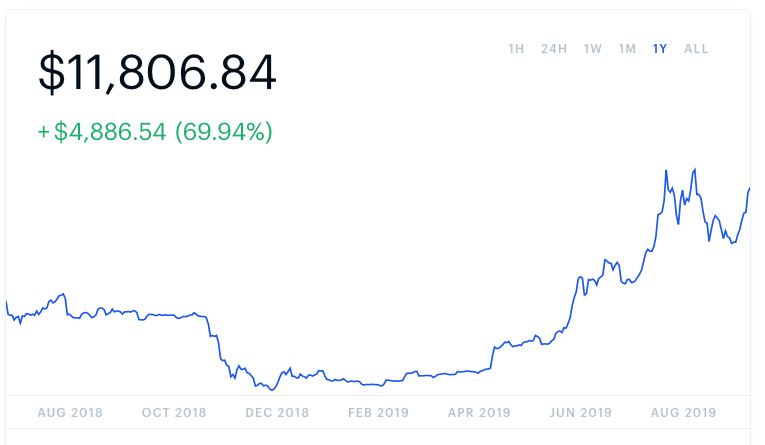 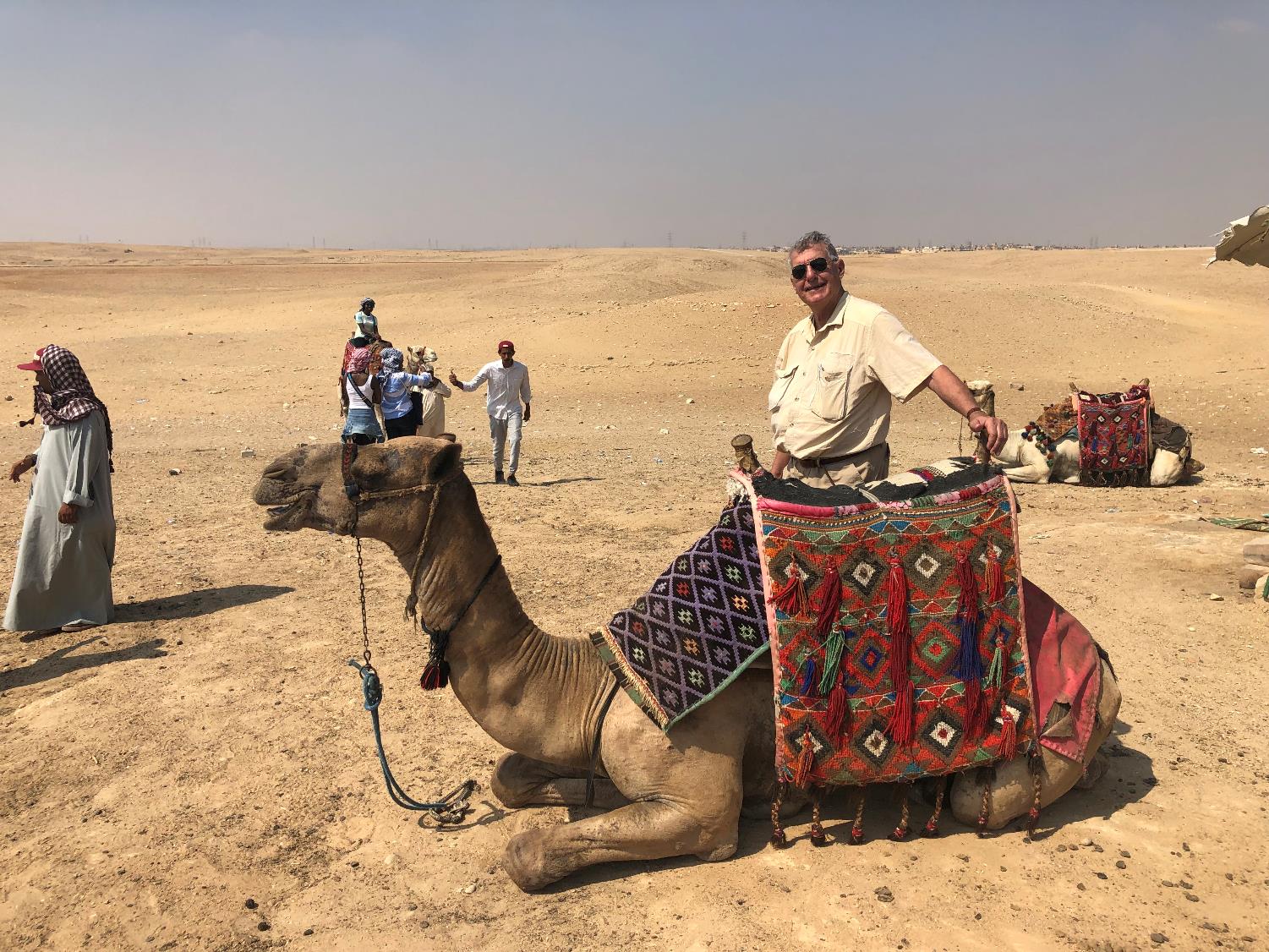 Energy – Another Run at the Lows
*OPEC cuts production by 130,000 barrels a day*Massive tax subsidies are driving new investment in US production and distribution, even though prices are falling*However, the largest buyer of US oil, China, has banned US oil in response to the trade war*Hurricane shuttered Mexican production coming back on stream*Geopolitics is having no positive impactwith the tanker wars in the Straights of Hormuz*Bottom Line: looks like $42 a barrel is in the cards
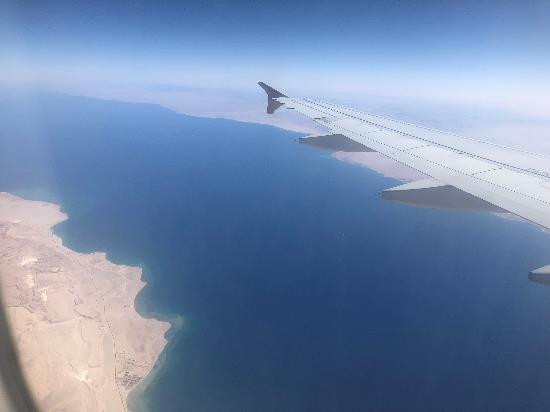 Oil-($WTIC)
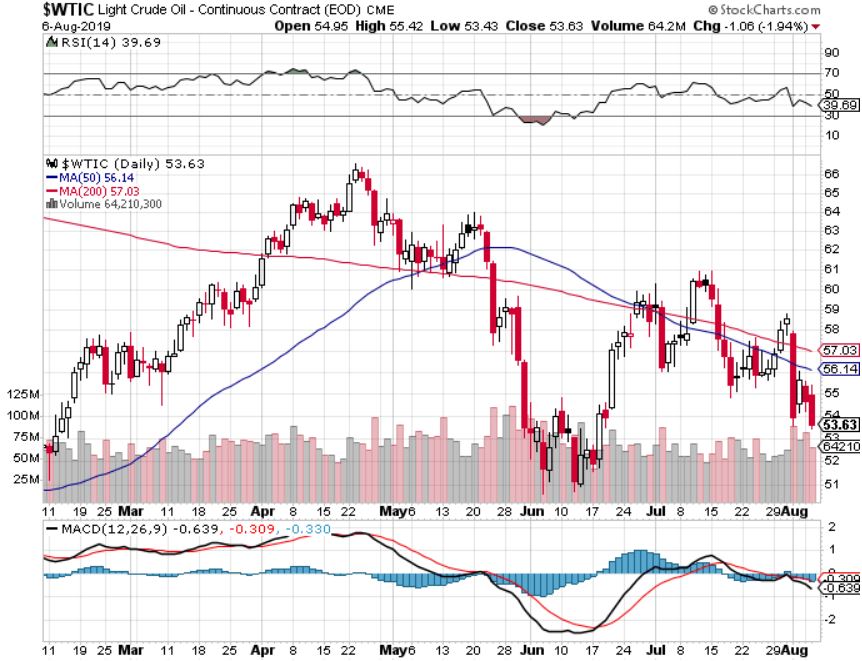 United States Oil Fund (USO)
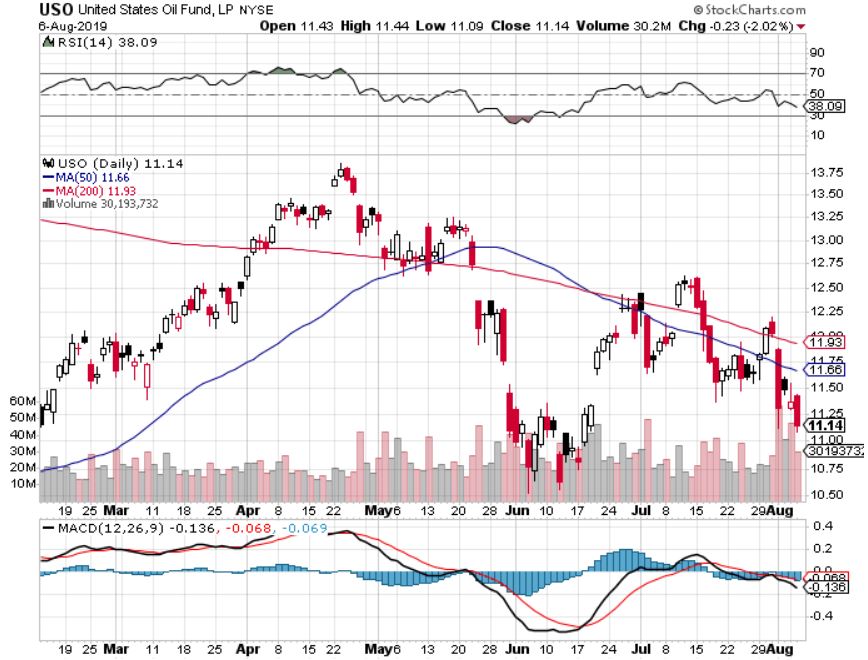 Energy Select Sector SPDR (XLE)-No Performance!(XOM), (CVX), (SLB), (KMI), (EOG), (COP)
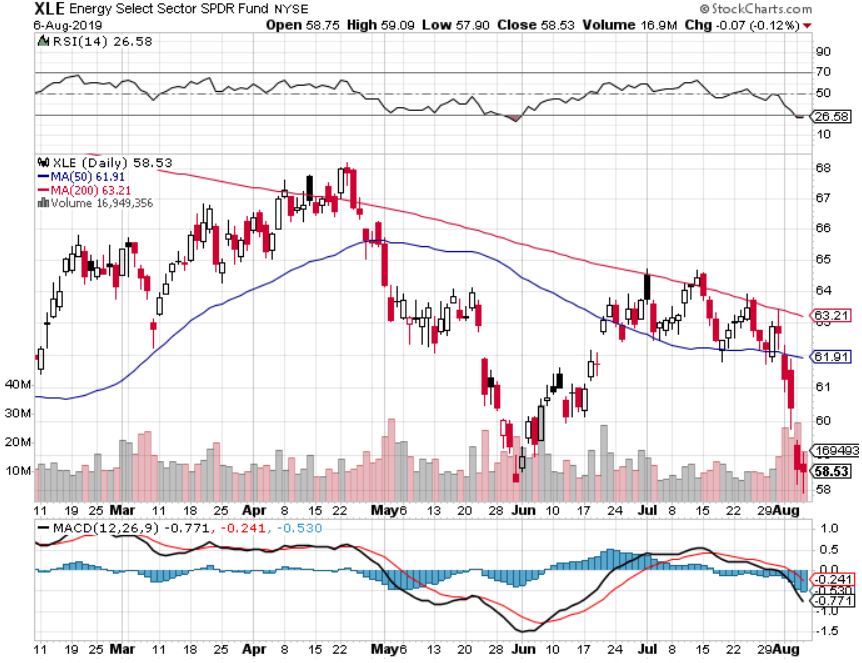 Halliburton (HAL)-
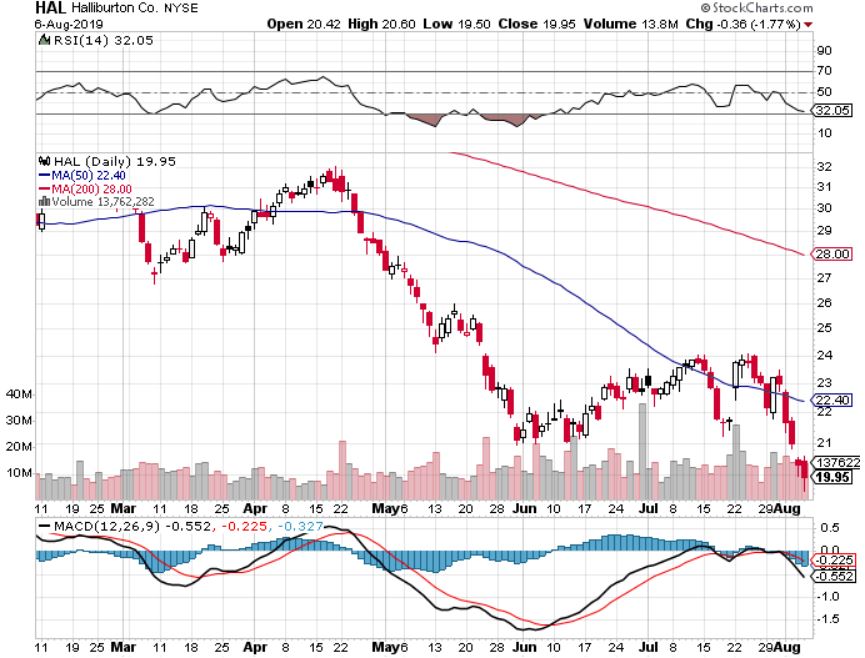 Natural Gas (UNG)-
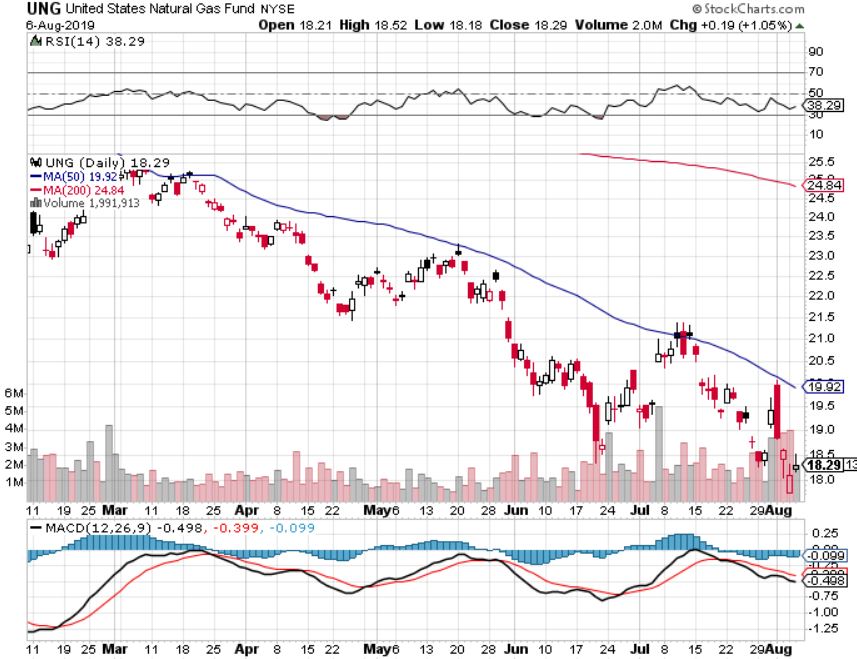 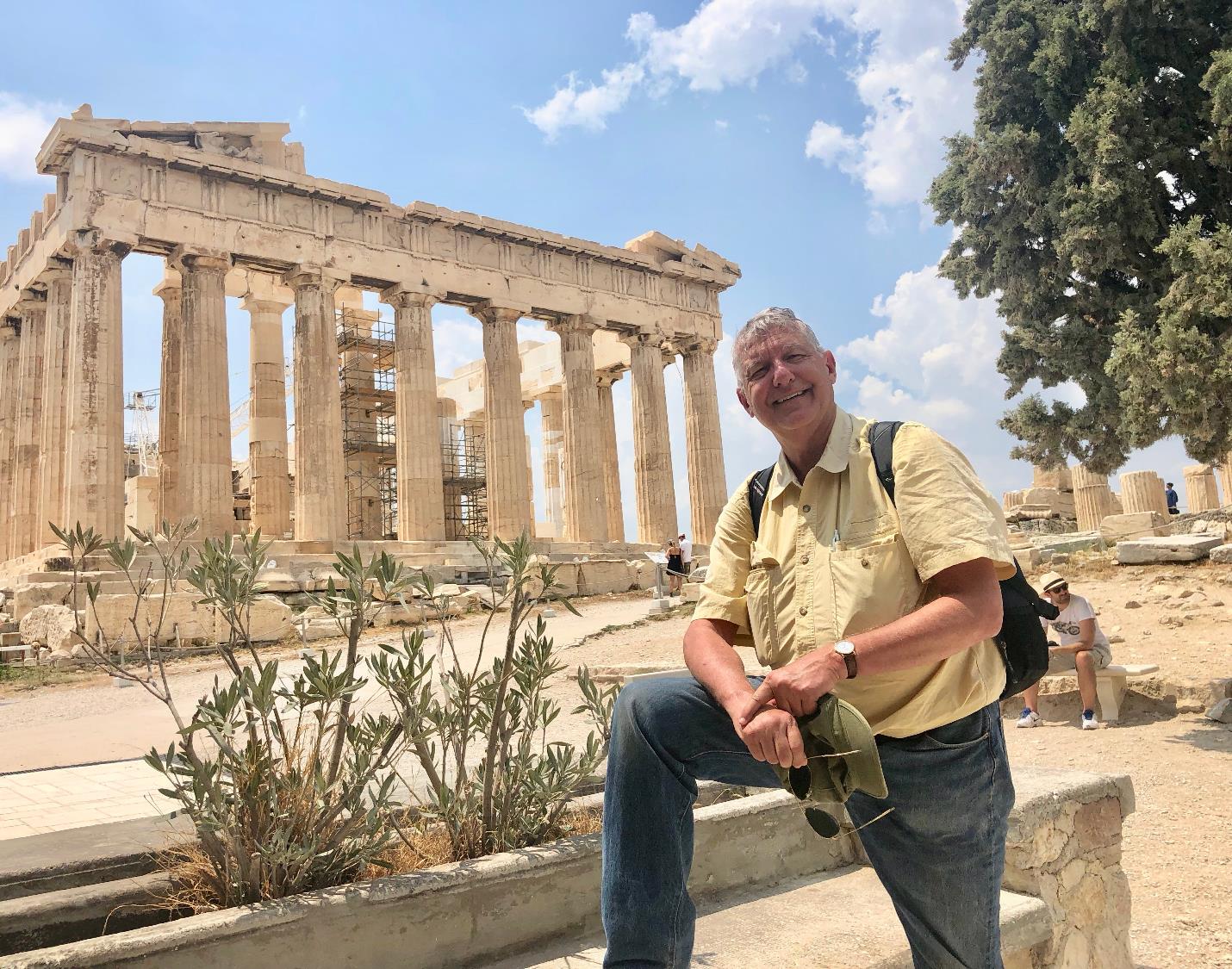 Precious Metals – Going Ballistic
*Gold breaks out to new five year highs, charts are coiling for more upside breakout*Central banks accelerating gold purchases in the face of a falling dollar, buying 347 metric tonnes in H1, more than double last year’s rate*China, Russia, and Iran have been dominating purchasers*Imminent collapse of US interest rates startingnext week is the principal driver, and once startedit could continue for a year*Bitcoin rallies on Chinese capital flight from yuan*Bottom Line: buy every dip ingold and precious metals
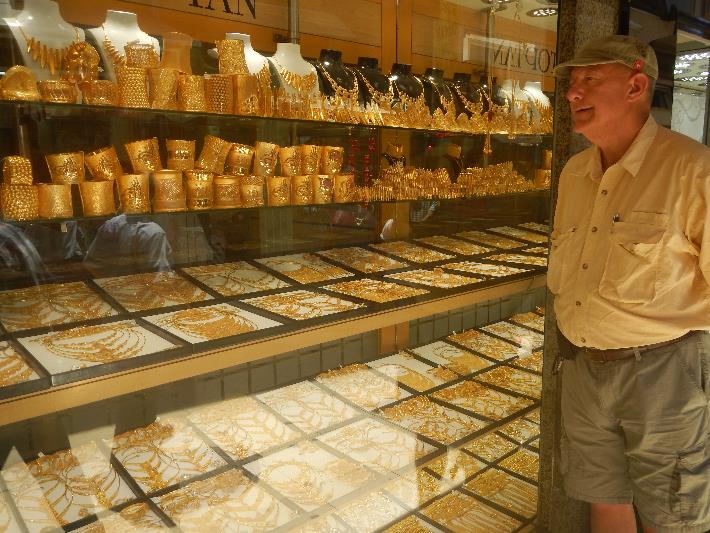 Gold (GLD)- New 5 Year Highs
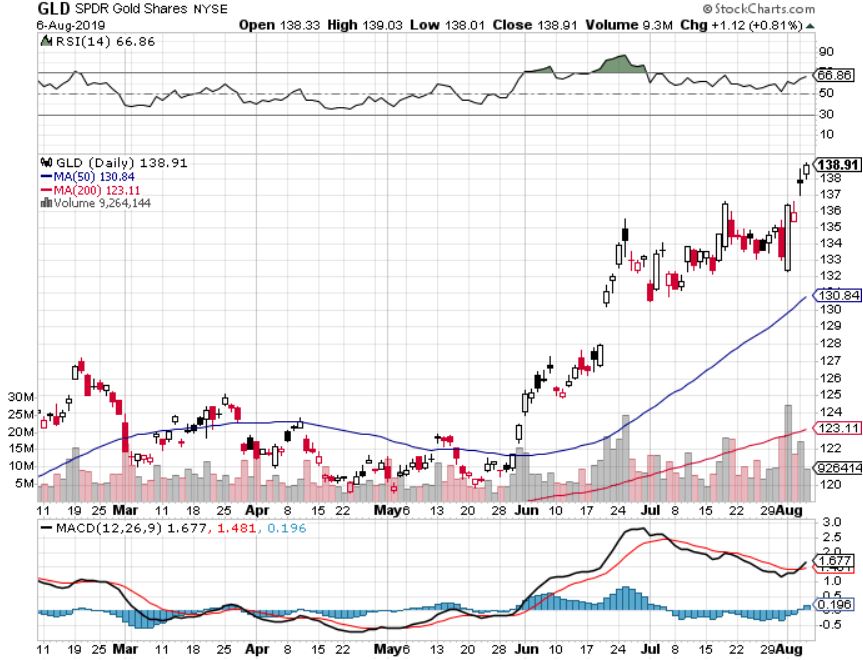 Market Vectors Gold Miners ETF- (GDX) – Yikes!
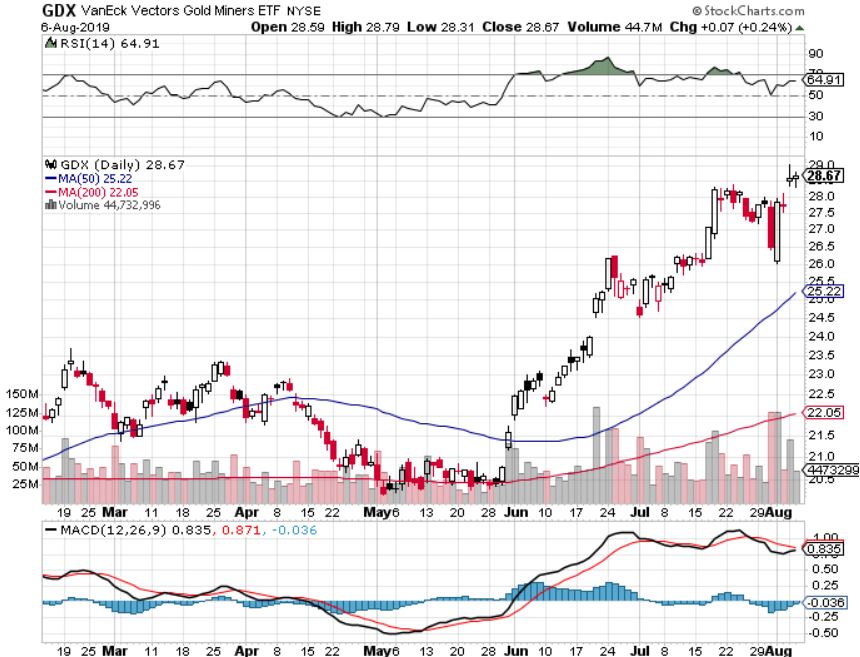 Barrick Gold (GOLD)
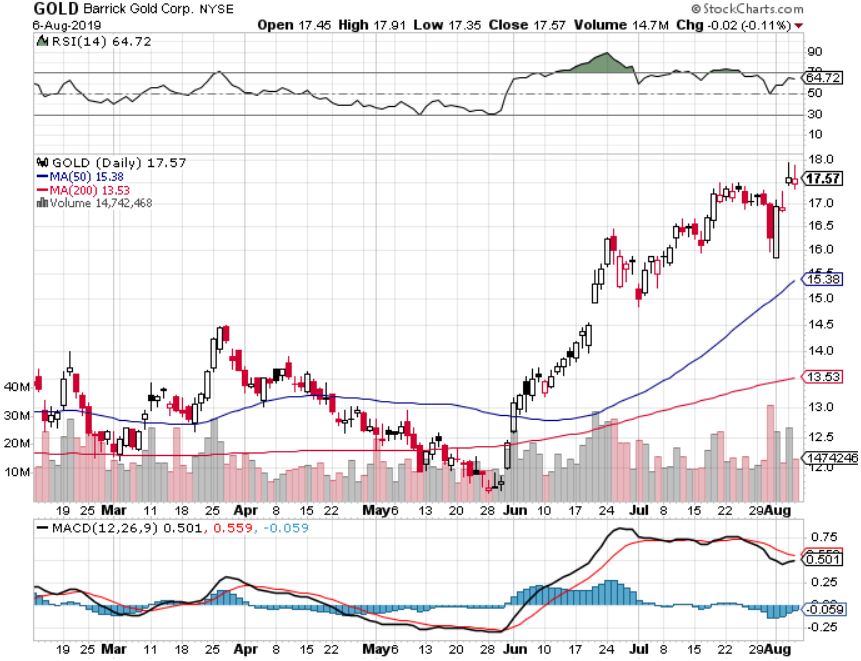 Newmont Mining- (NEM)-
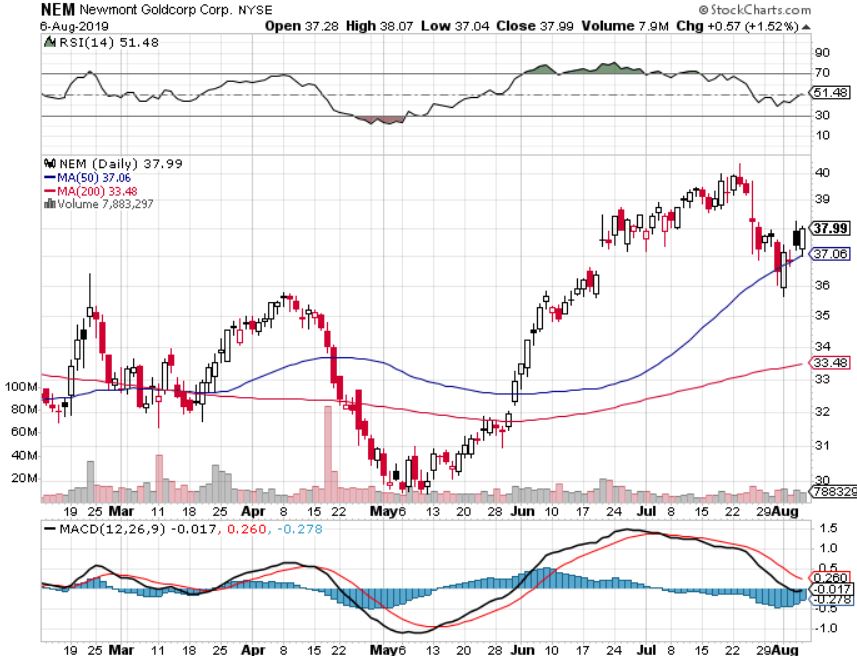 Palladium - (PALL)-
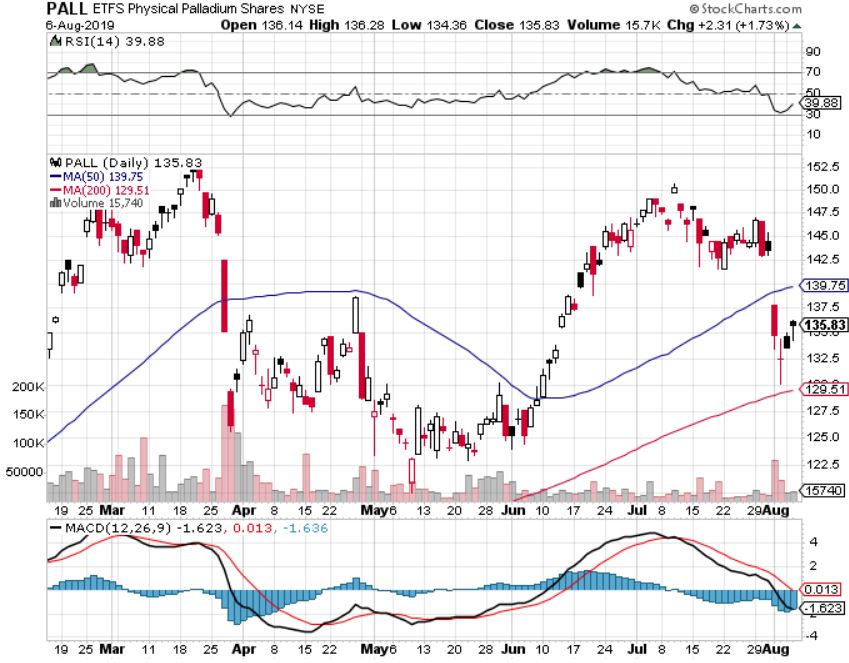 Copper (COPX)-CollapseTrade War Disaster
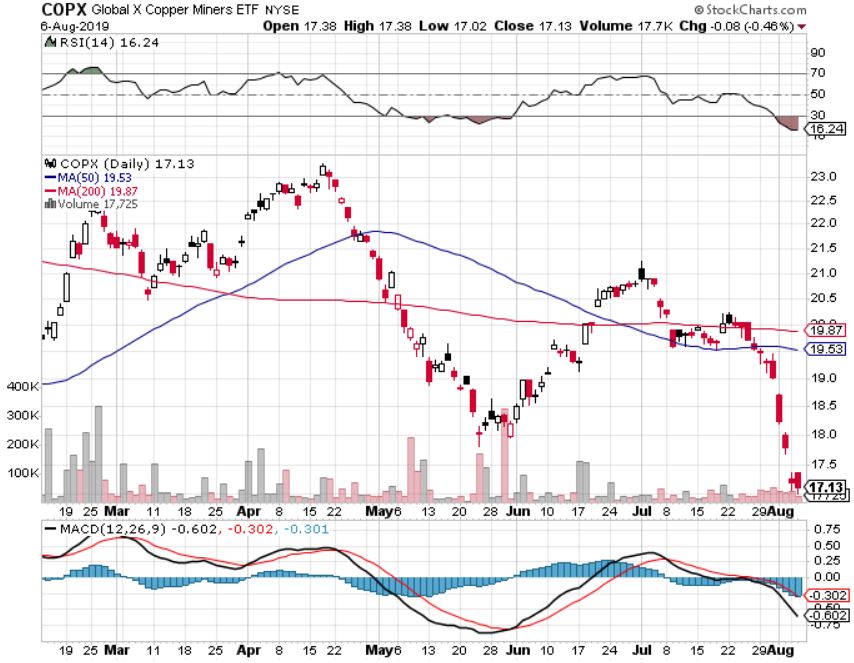 Freeport McMoRan (FCX)-World’s Largest Copper Producerlong 8/$9.00-$10.00 call spreadtook profits on long 4/$10-$11 call spreadtook profits on short 4/$114 calls
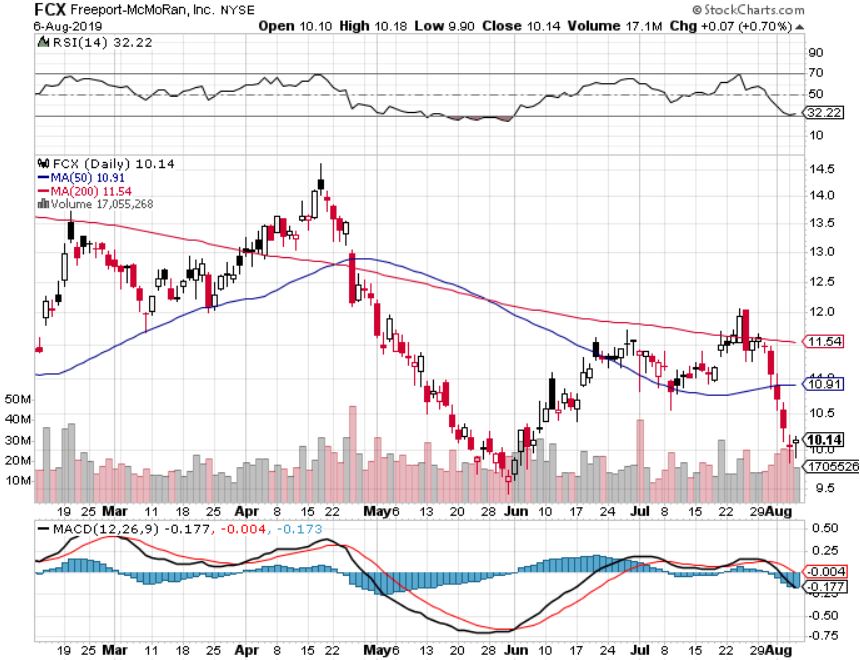 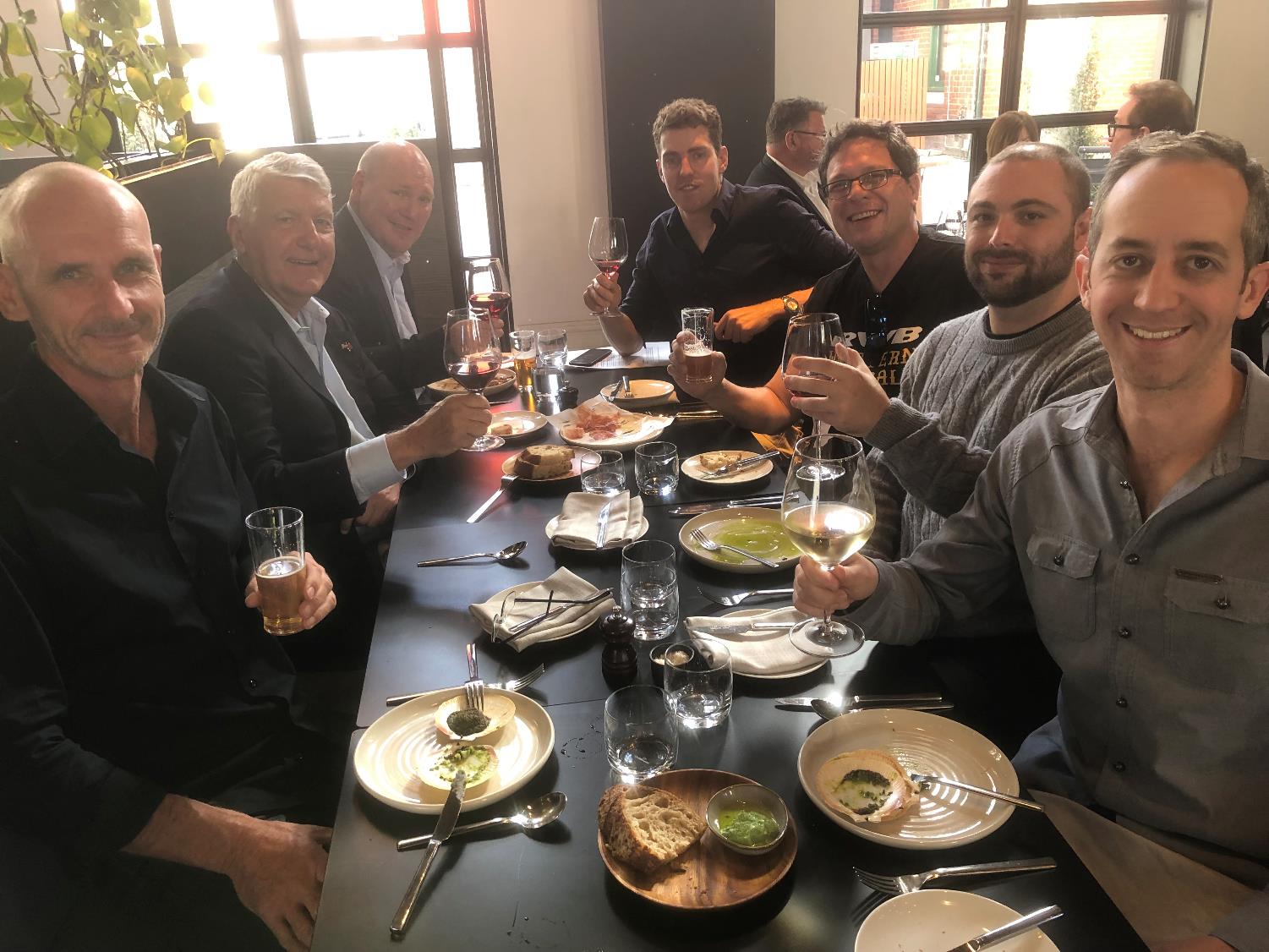 Real Estate – Still Falling
*Mortgage rates hit three year low at 3.70% for 30 year fixed, down from 4.5% in January*June New Home Sales comes in light, May revised down, affordability is the main issue *June Pending Home Sales rise modestly to 2.8%*Homeowners Equity has doubled during the last six years to $16 trillion
*May S&P 500 Case-Shiller drops to a 3.4%,annual gain, the lowest gain in 6 1/2 years*Bottom Line: Stand aside for a tradebut buy for long term investment
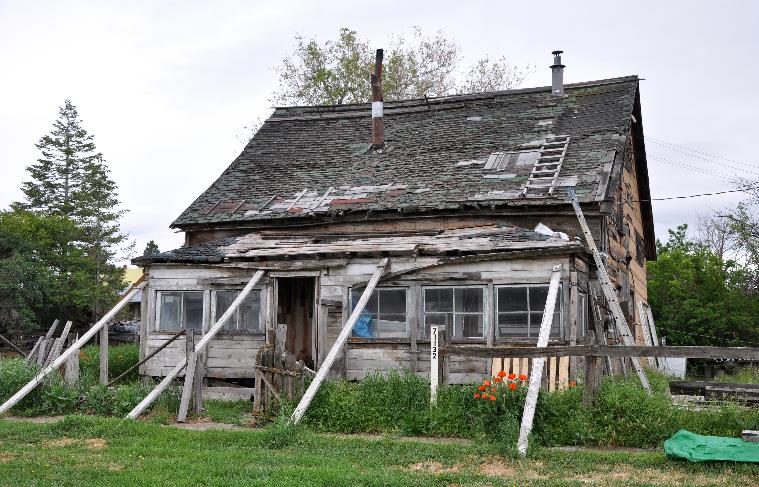 February Corelogic S&P Case Shiller Home Price IndexLas Vegas (6.4%), Phoenix (5.7%), and Tampa (5.1%) showing biggest gains
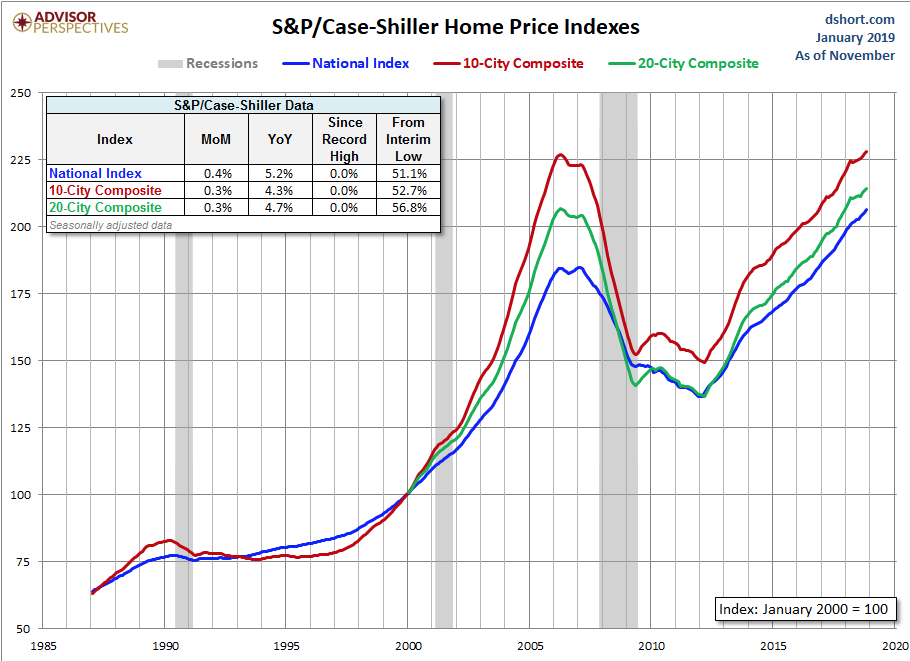 Tradingeconomics.com
Simon Property Group (SPG)-
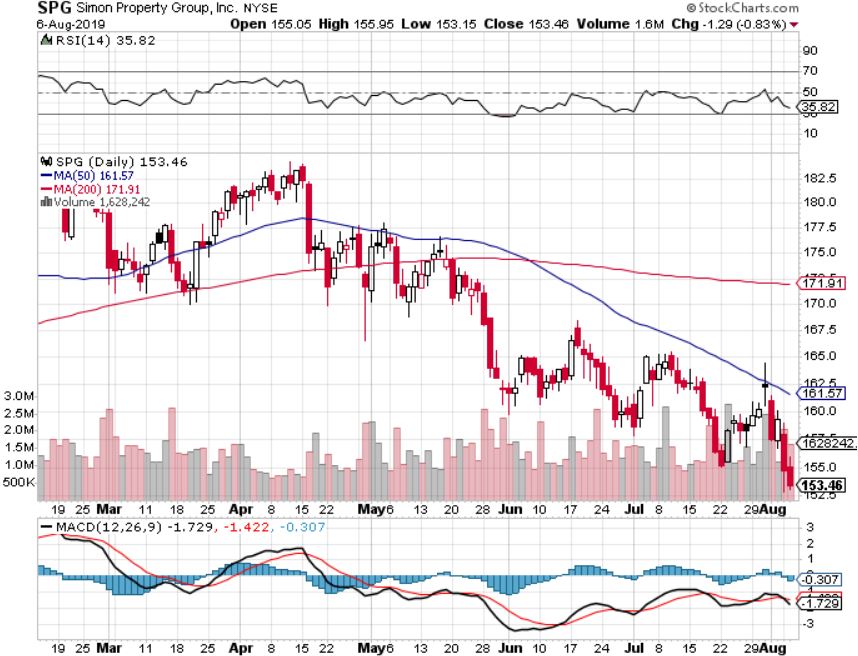 US Home Construction Index (ITB)(DHI), (LEN), (PHM), (TOL), (NVR)
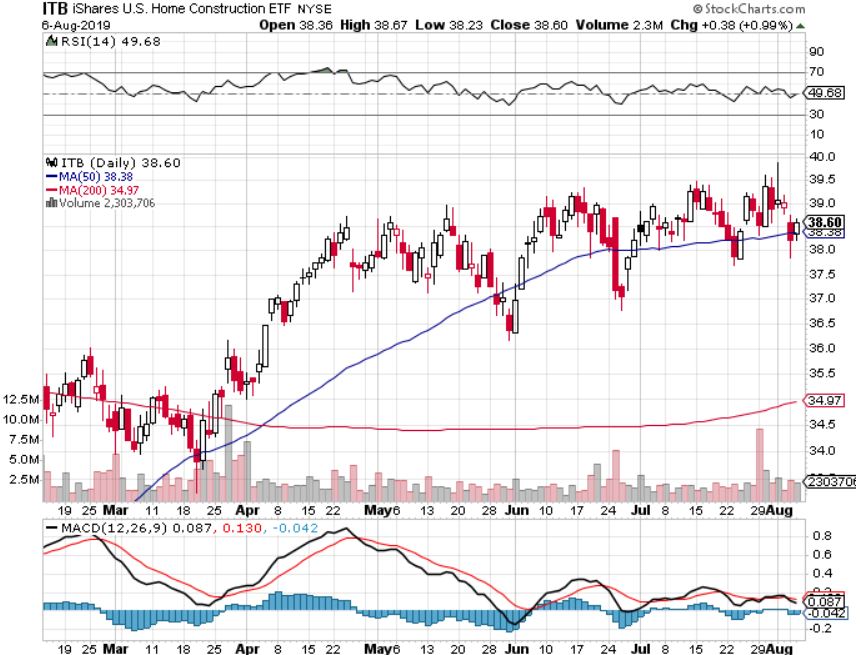 Trade Sheet-So What Do We Do About All This?
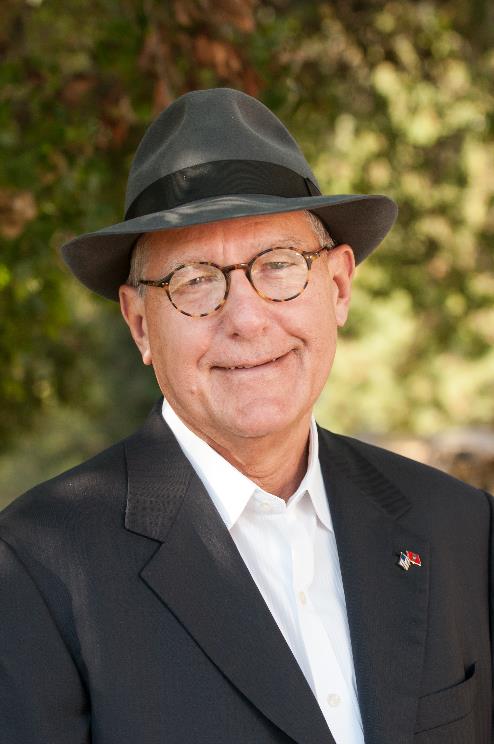 *Stocks-sell rallies*Bonds-buy dips*Commodities-stand aside*Currencies-sell US dollar again (FXA), (FXE)*Precious Metals – buy dips*Energy - avoid*Volatility-buy dips*Real estate-stand aside
Next Strategy Webinar12:00 EST Wednesday, August 21,from Silicon Valley, CAemail me at support@madhedgefundtrader.com
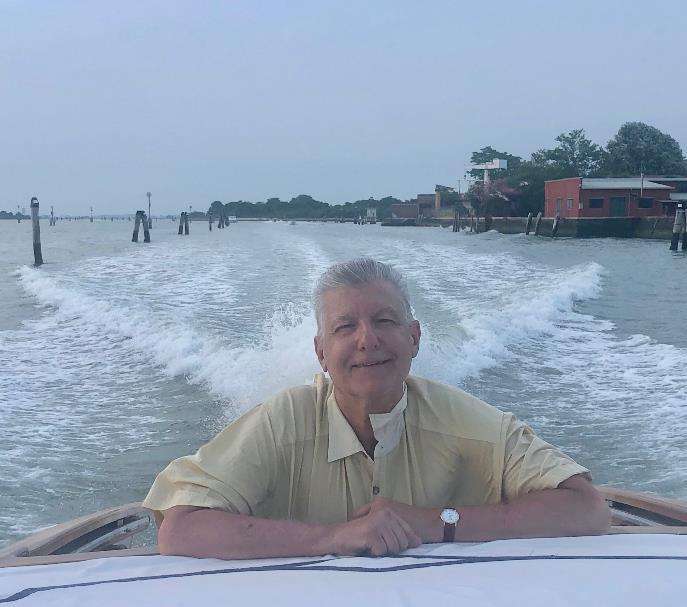 Good Luck and Good Trading!